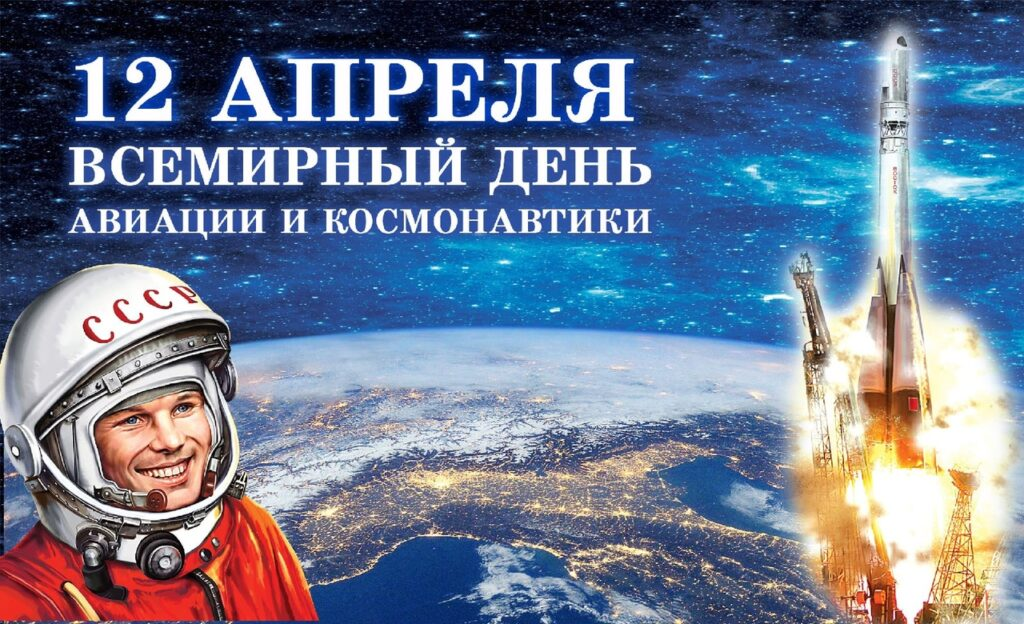 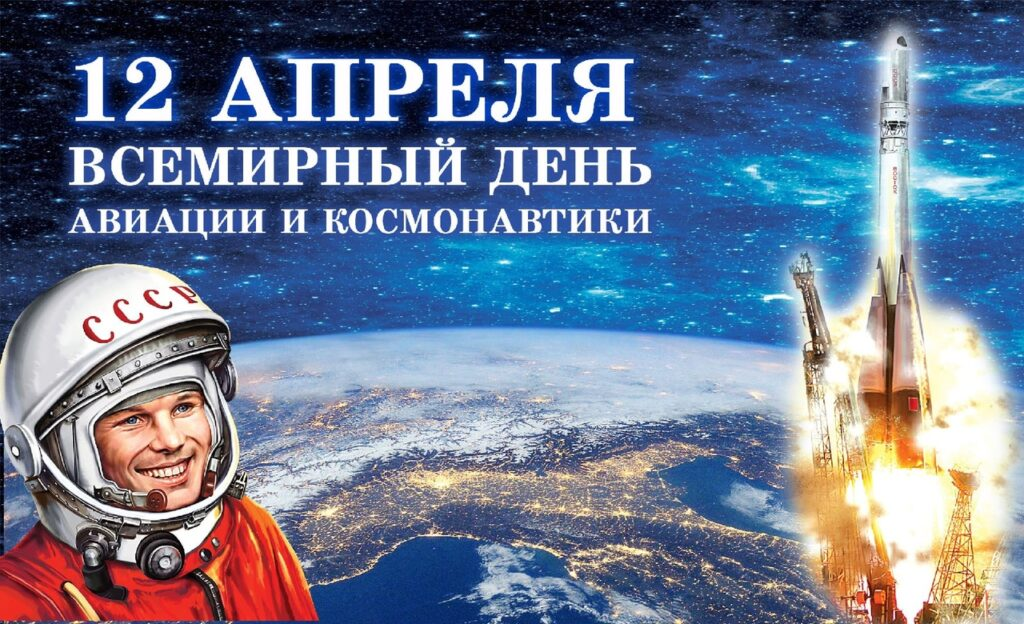 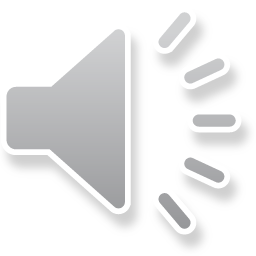 Первый в космосе. Ю.А. ГагаринДля просмотра видео перейдите по ссылке https://www.youtube.com/watch?v=BLfVI2KH1lE
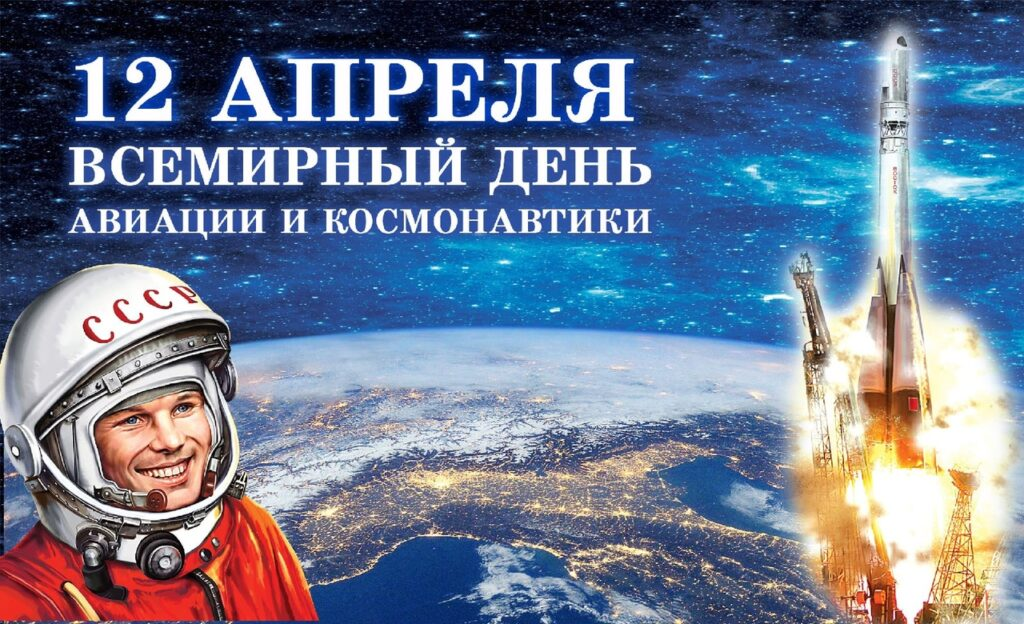 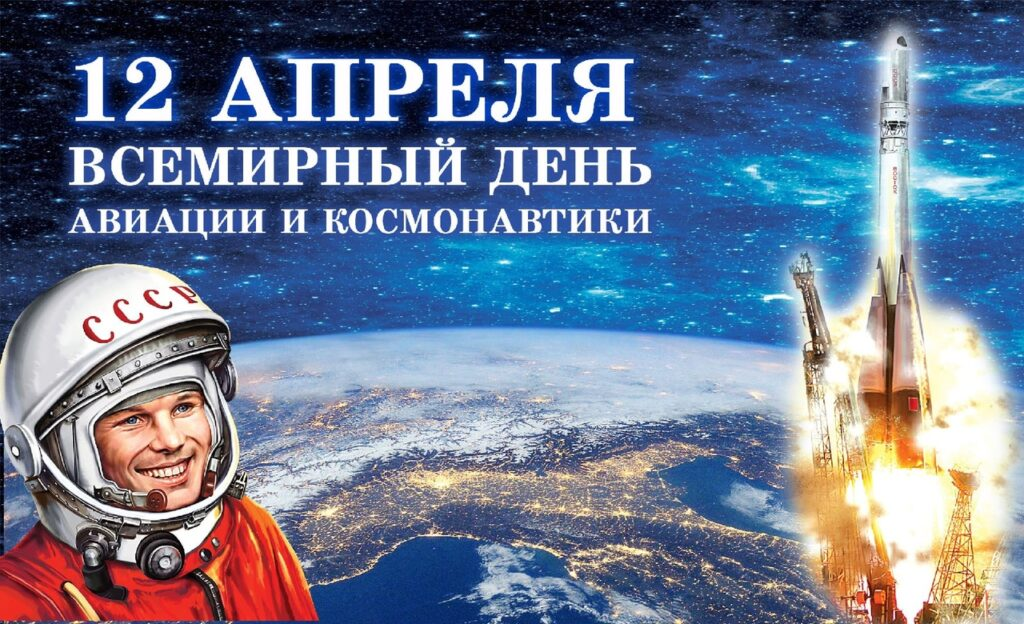 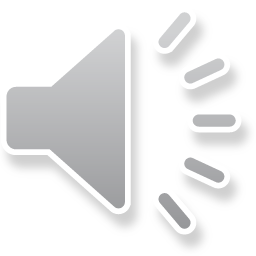 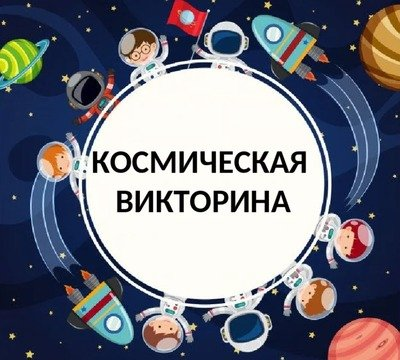 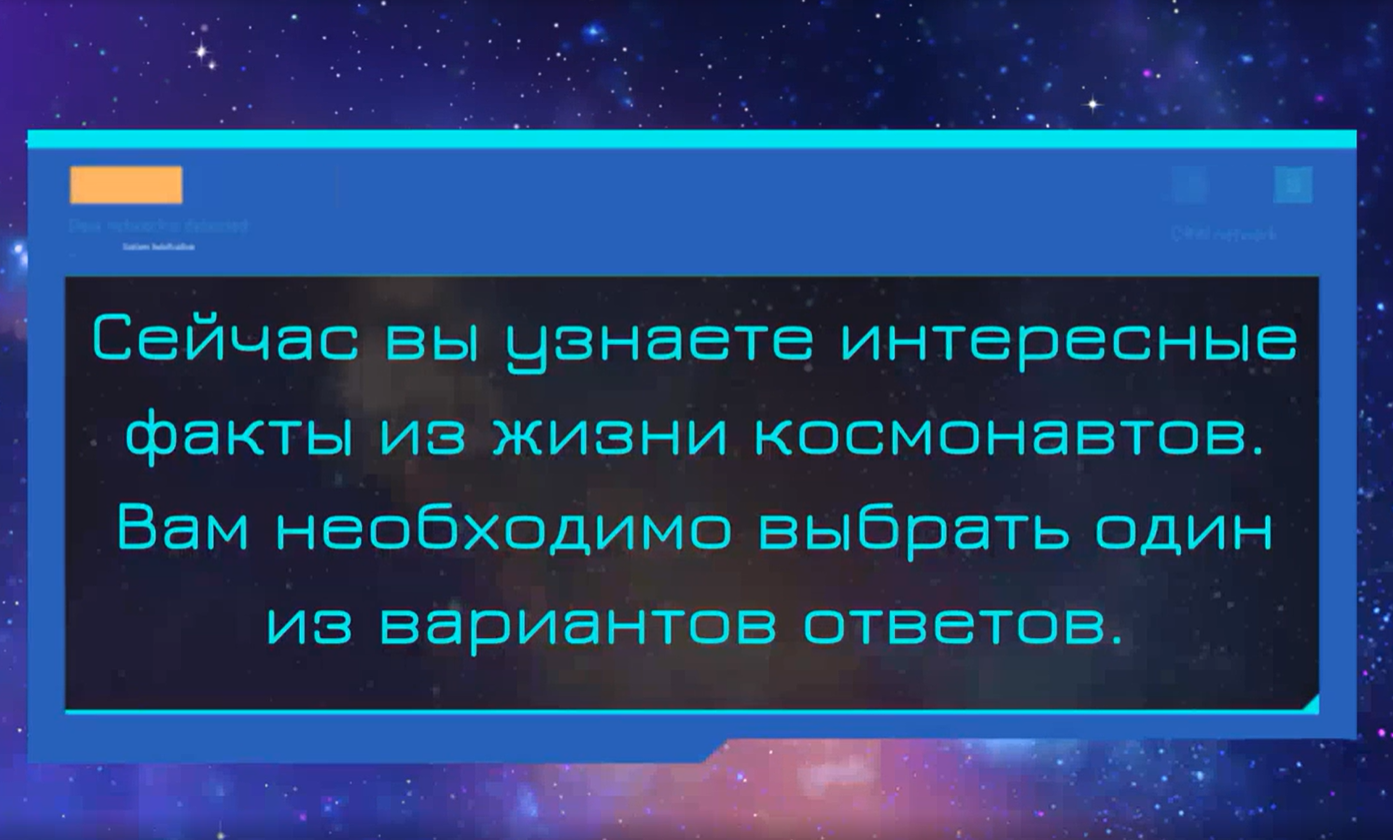 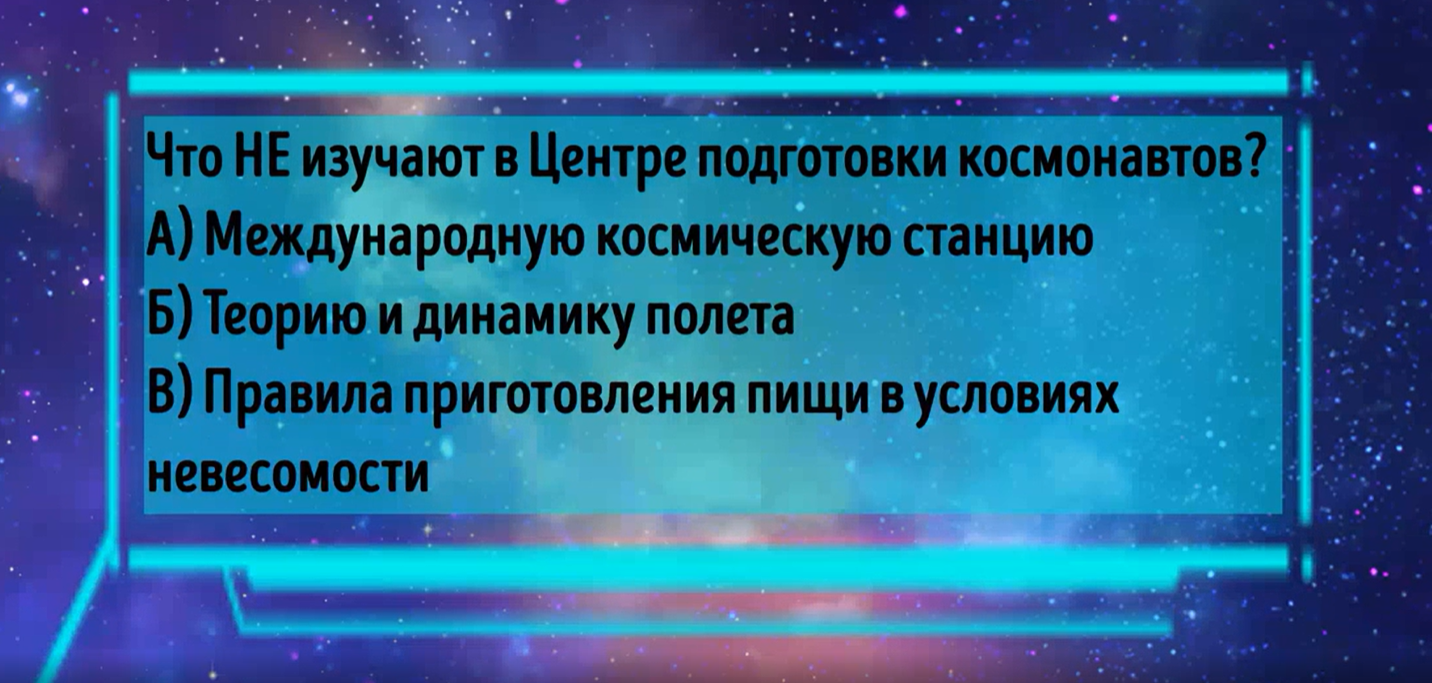 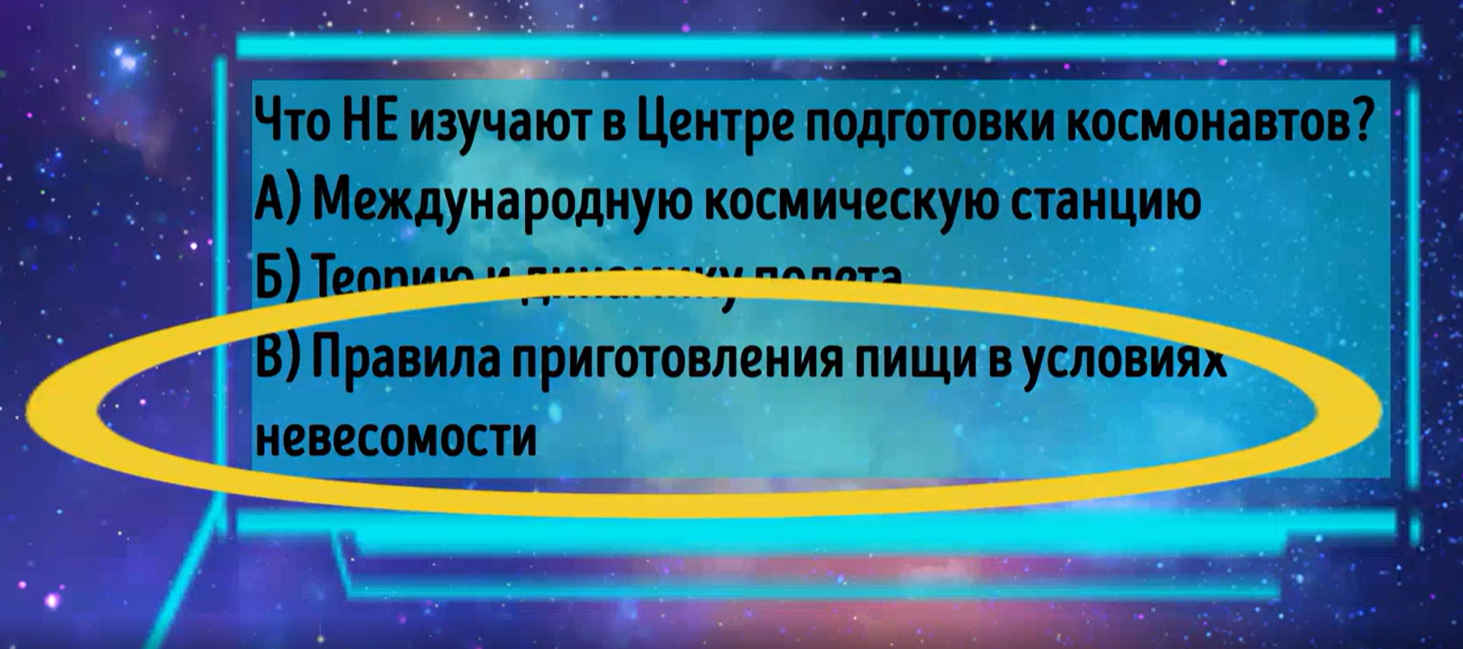 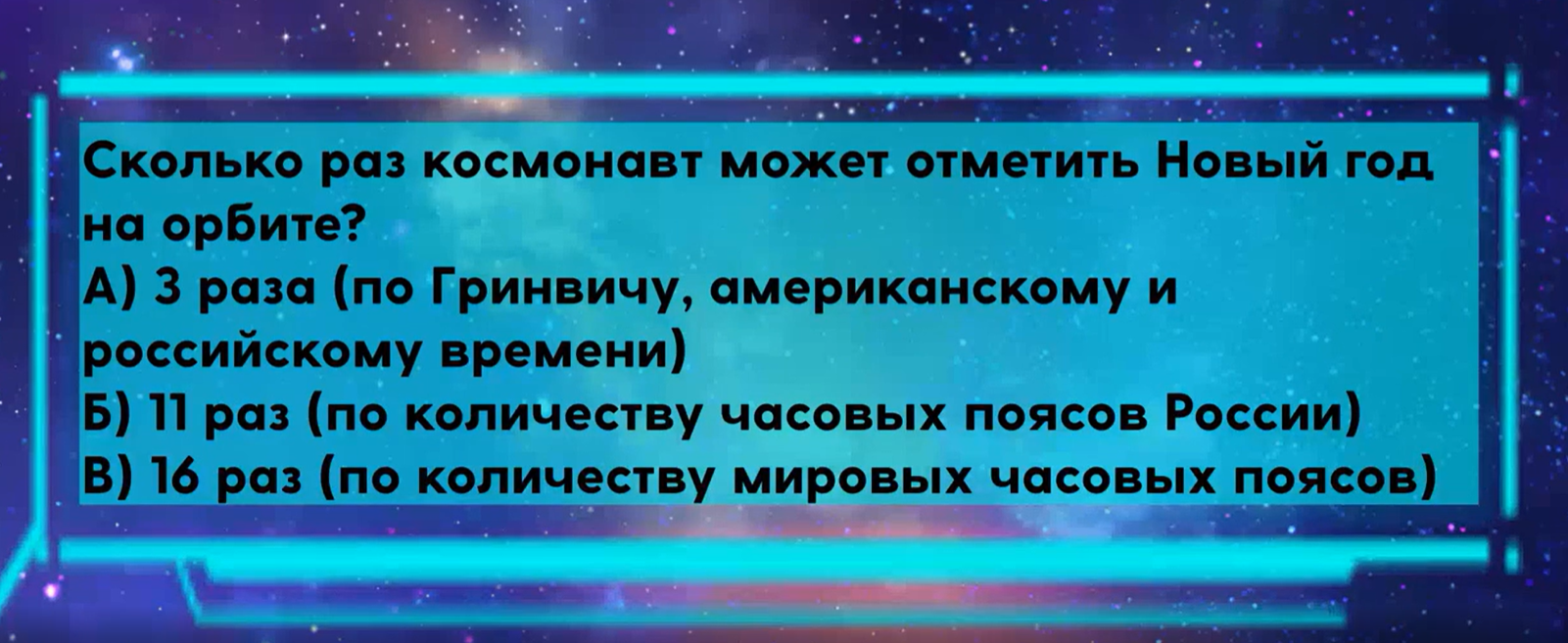 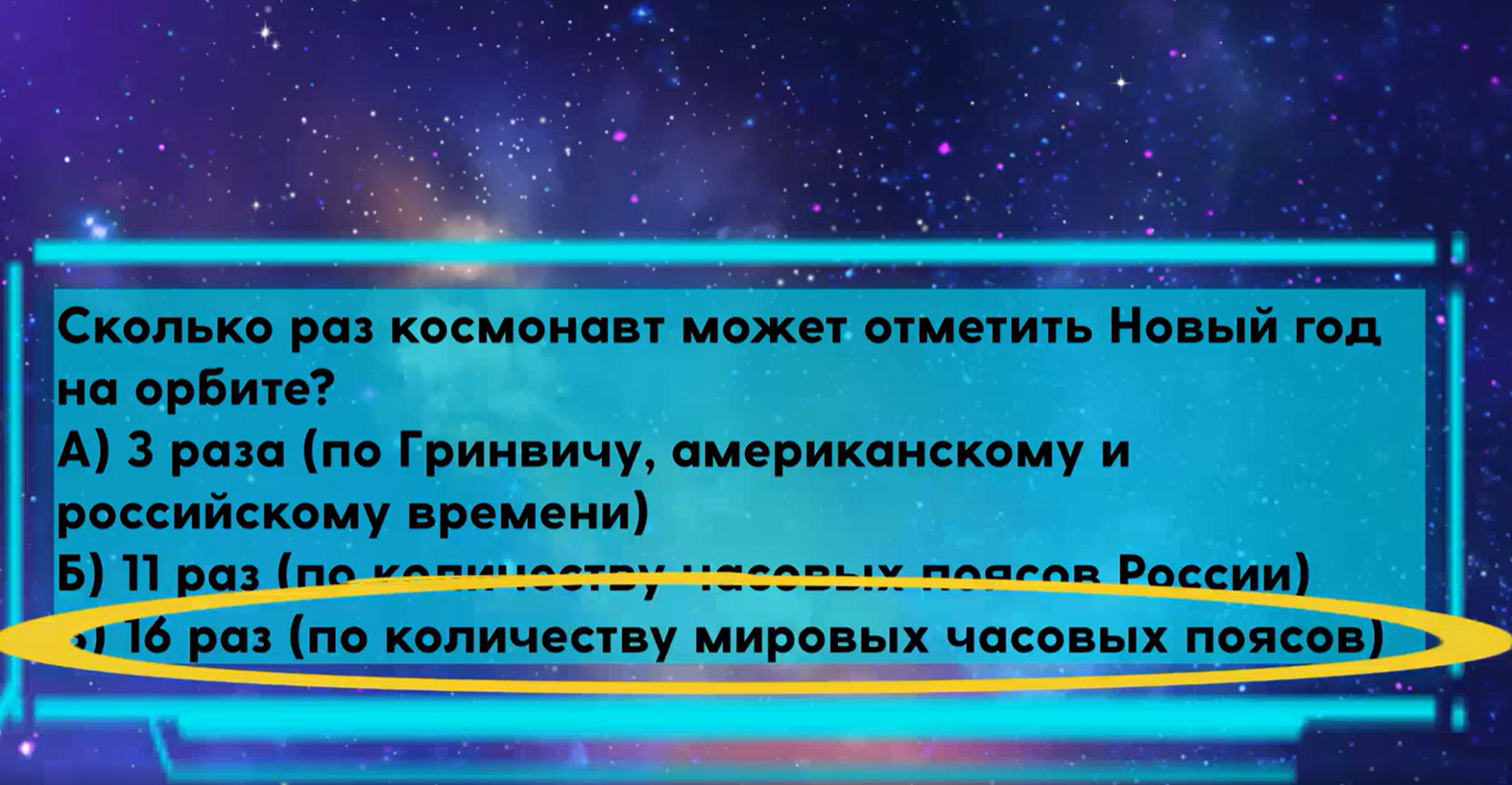 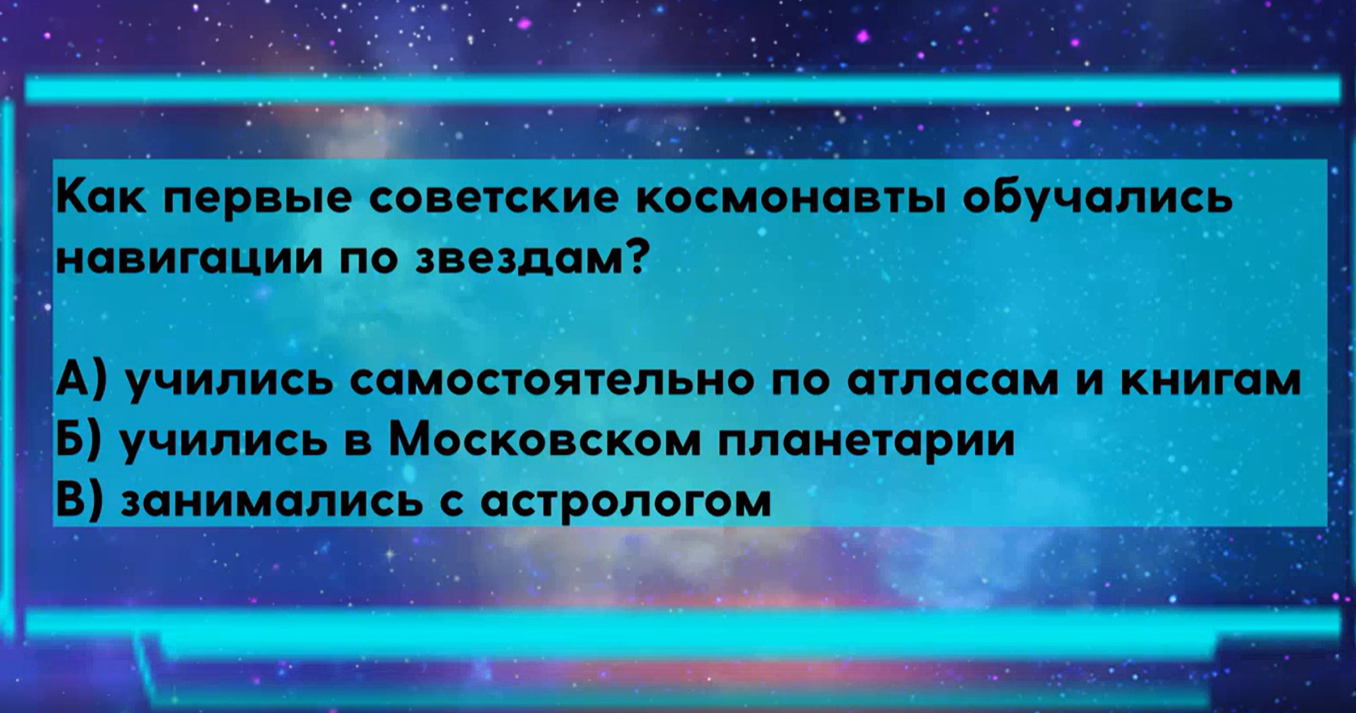 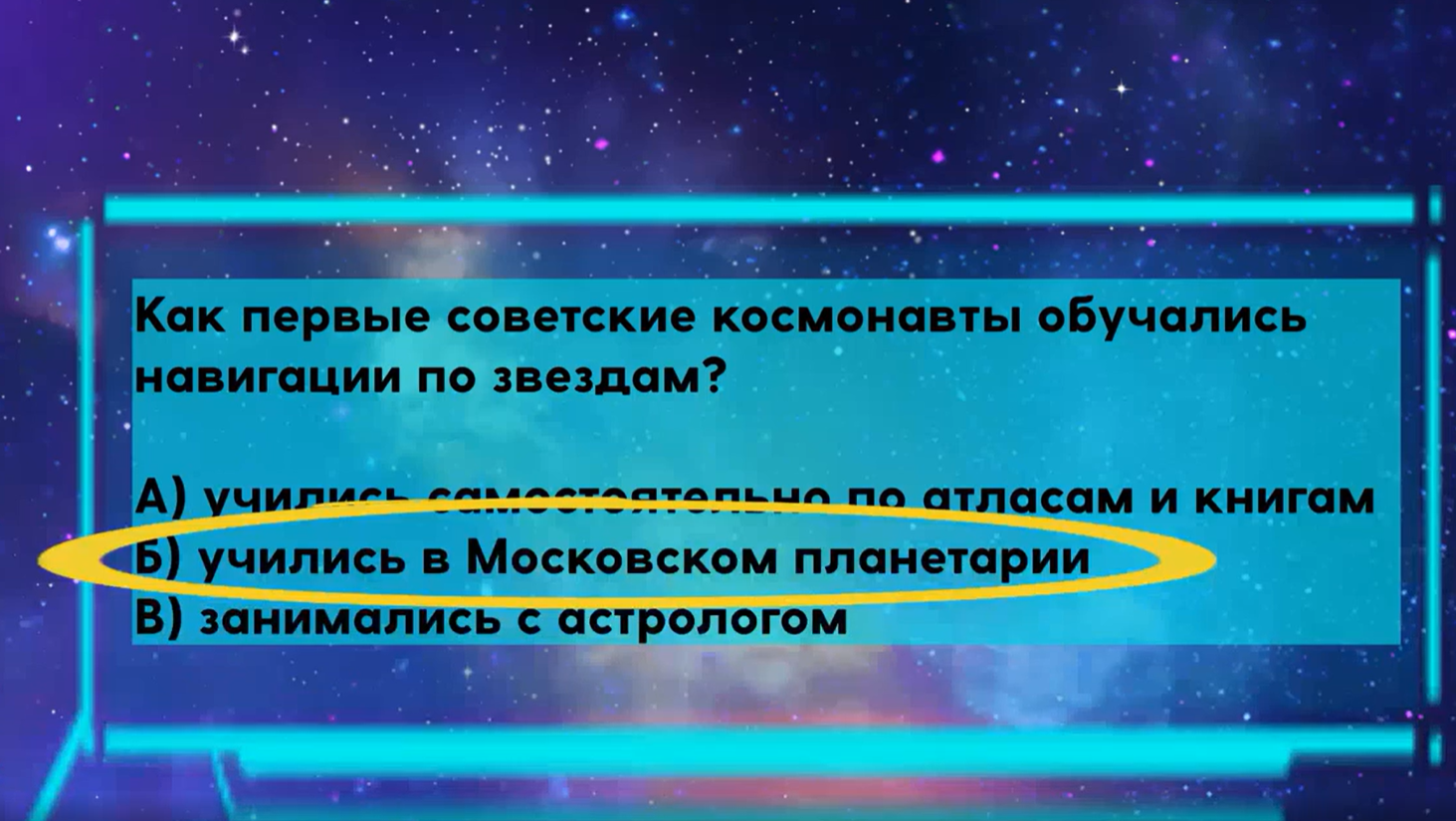 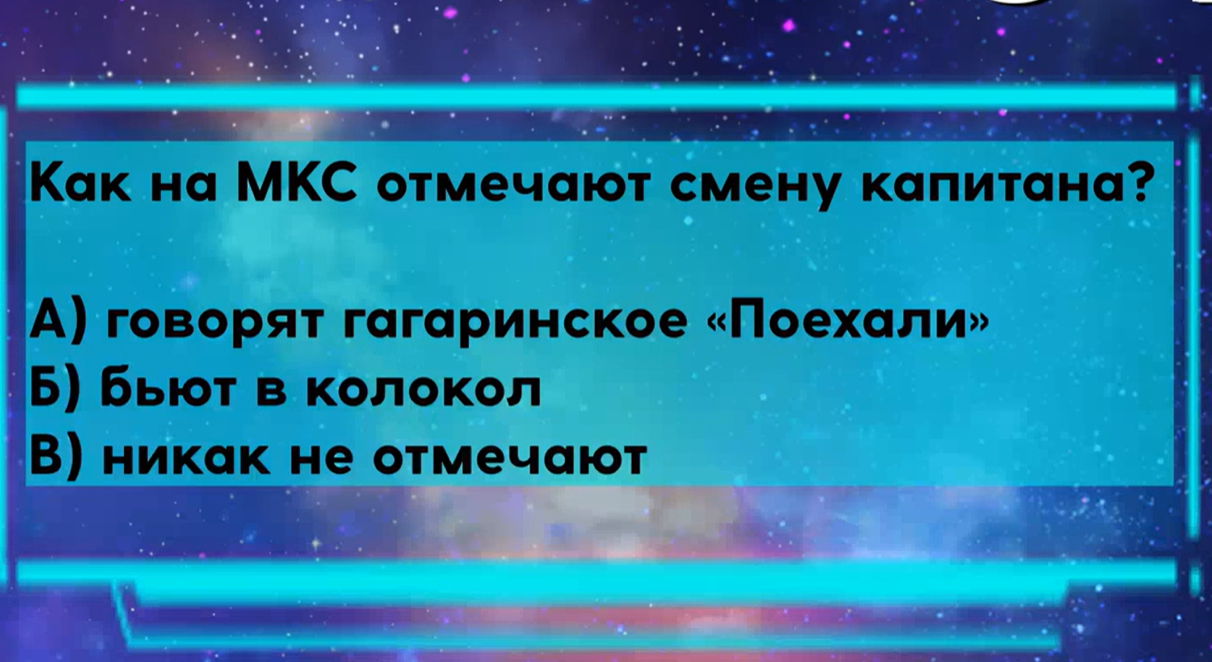 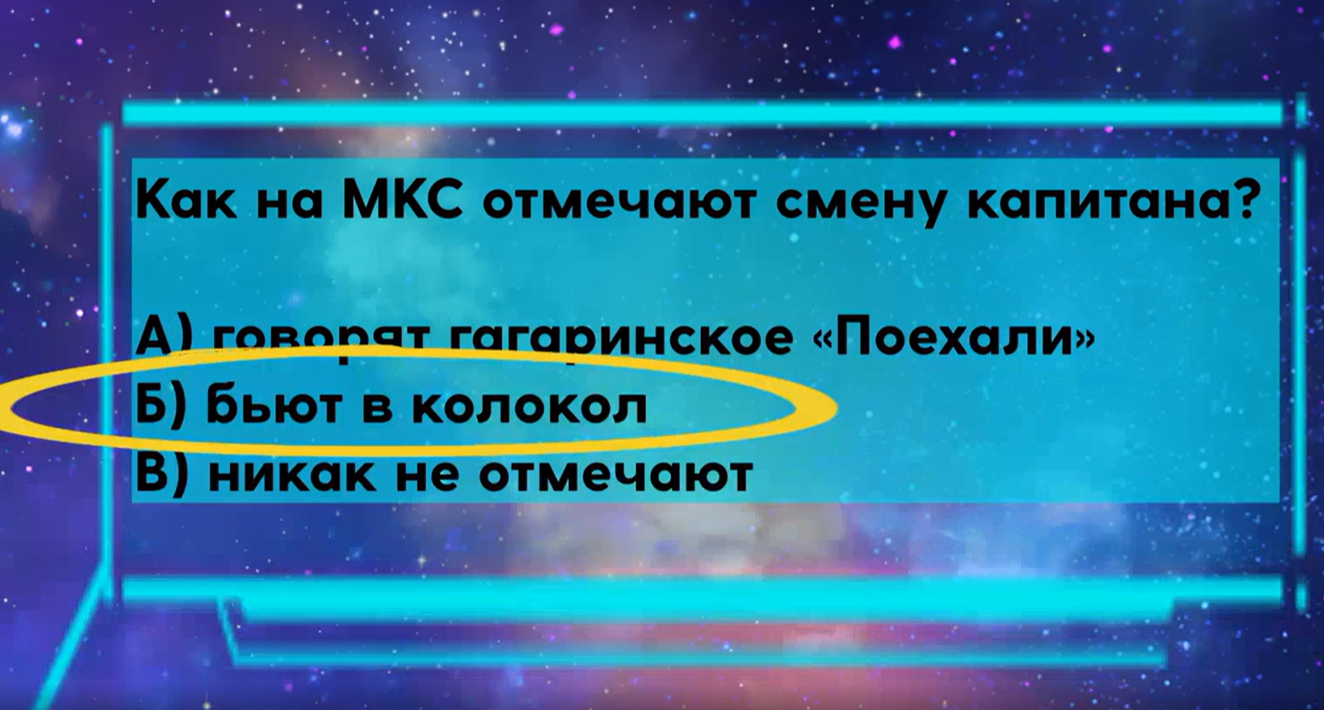 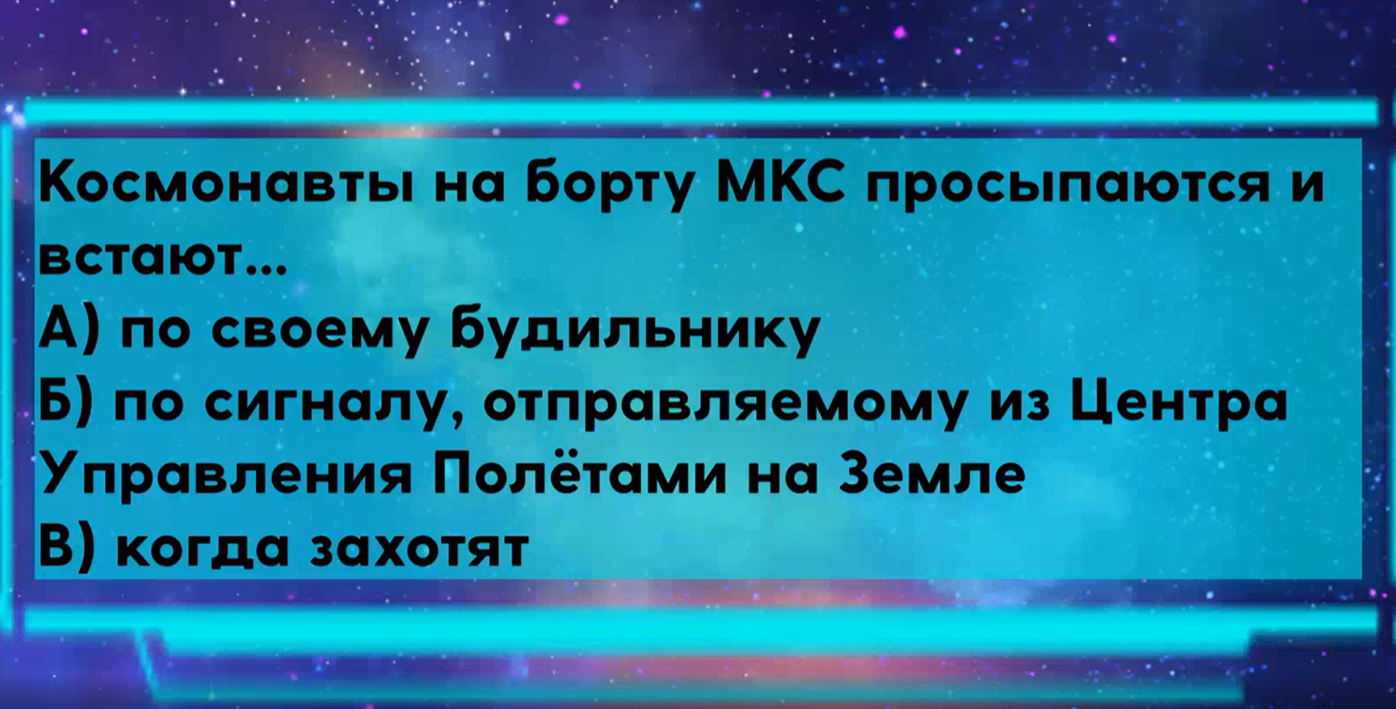 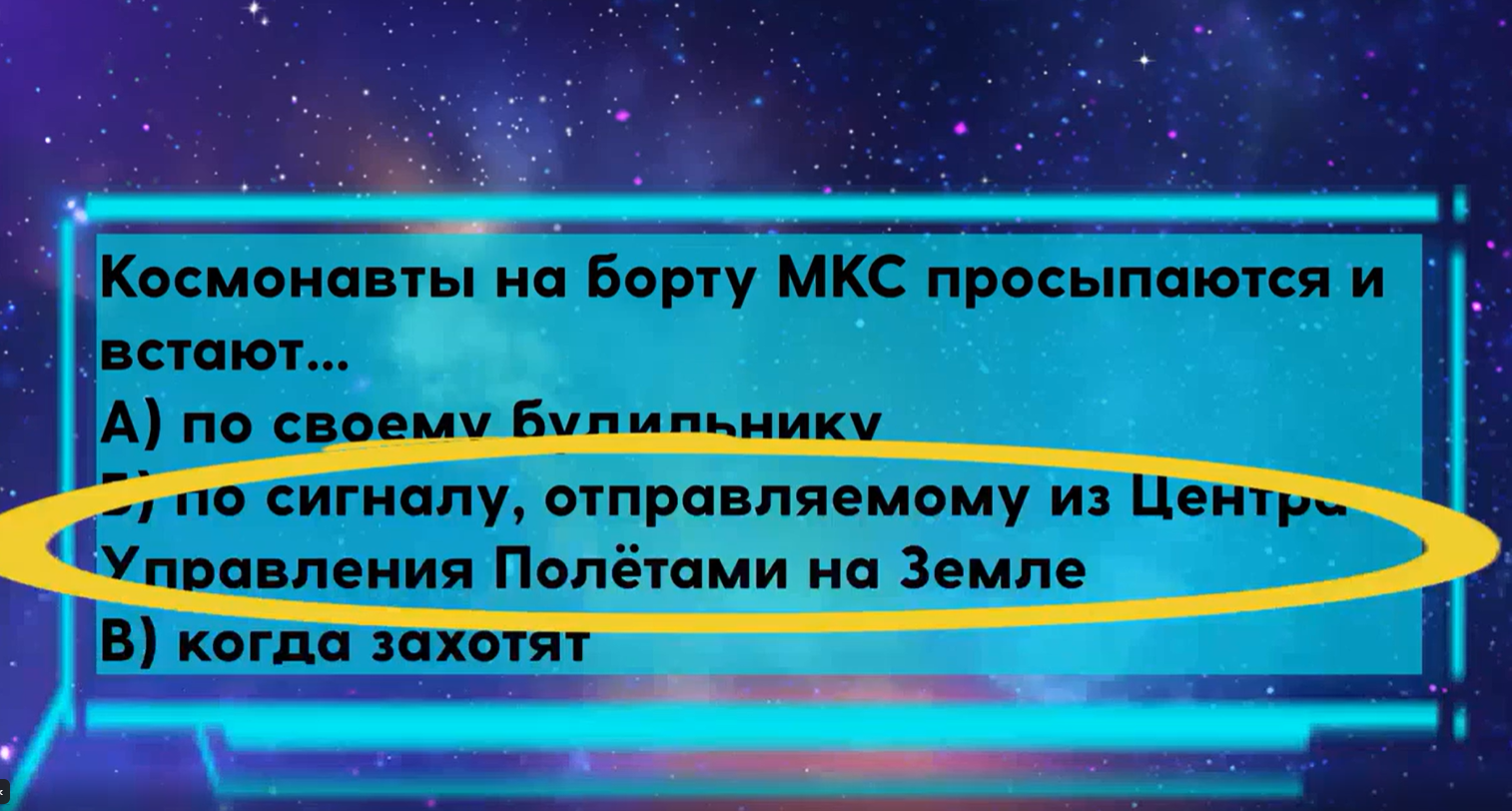 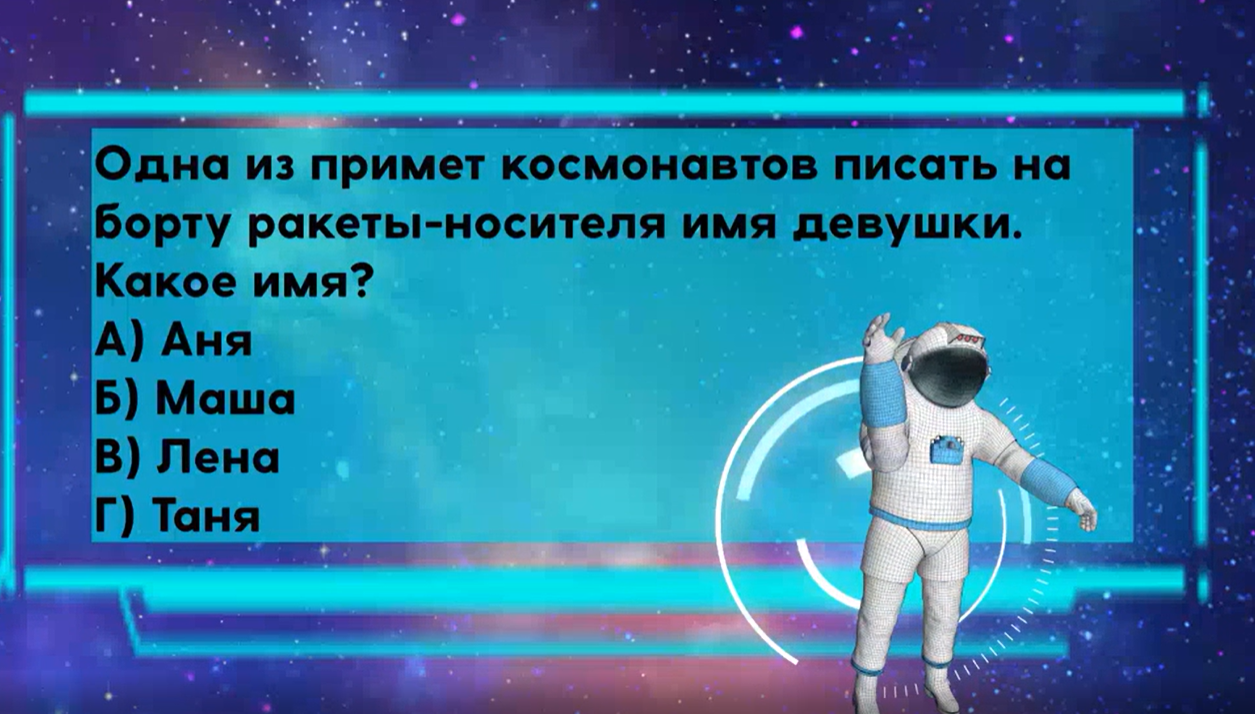 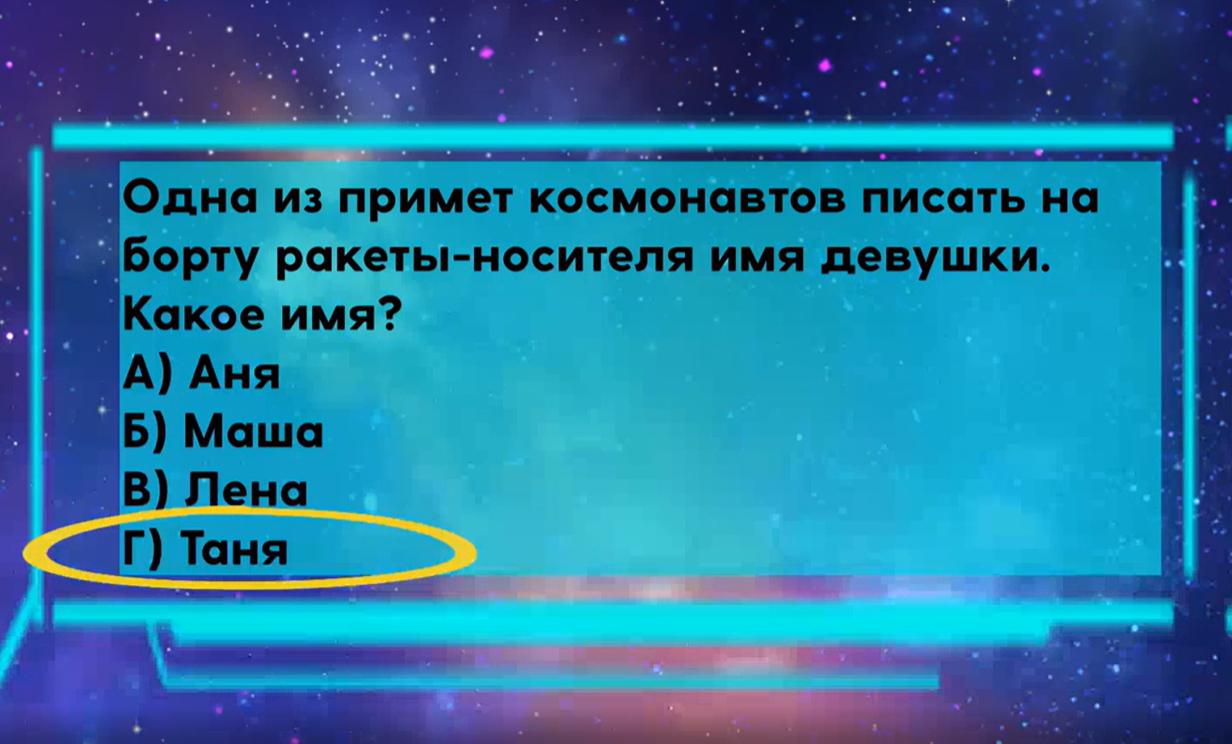 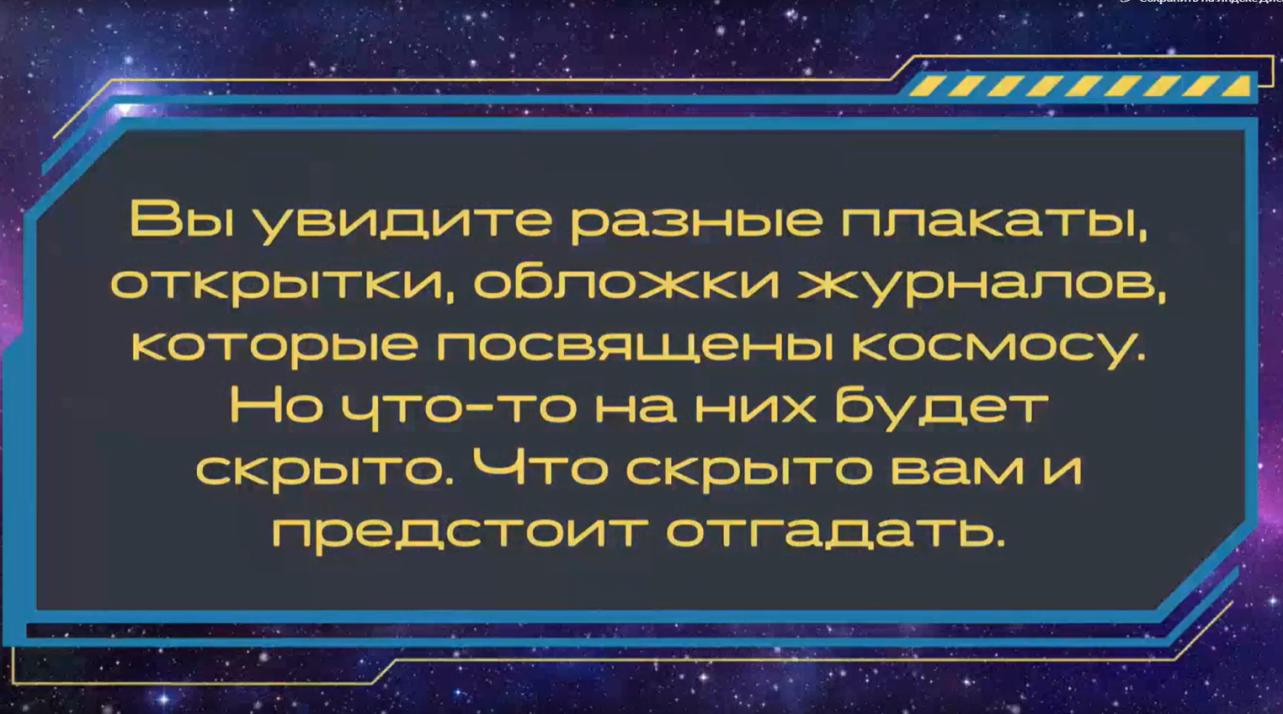 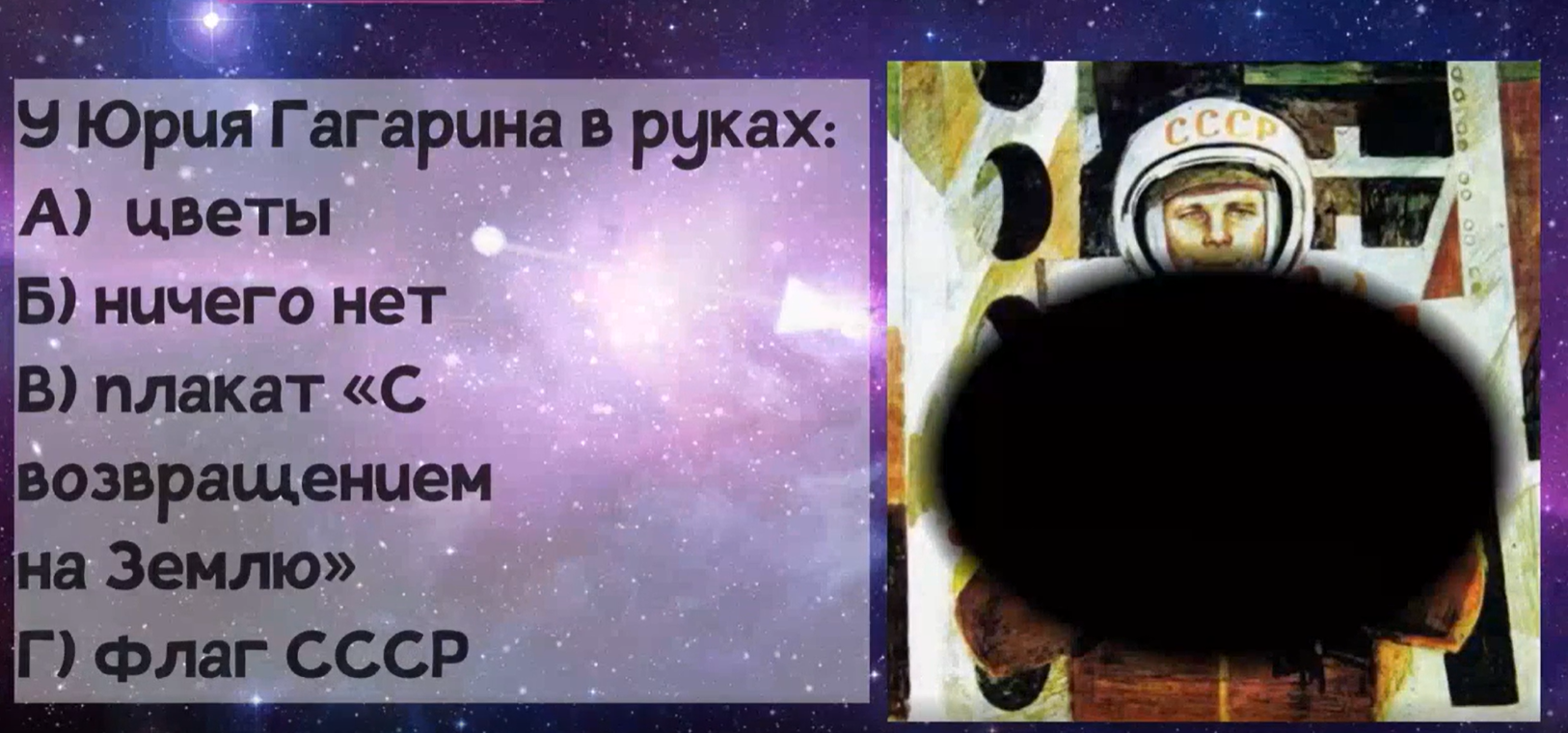 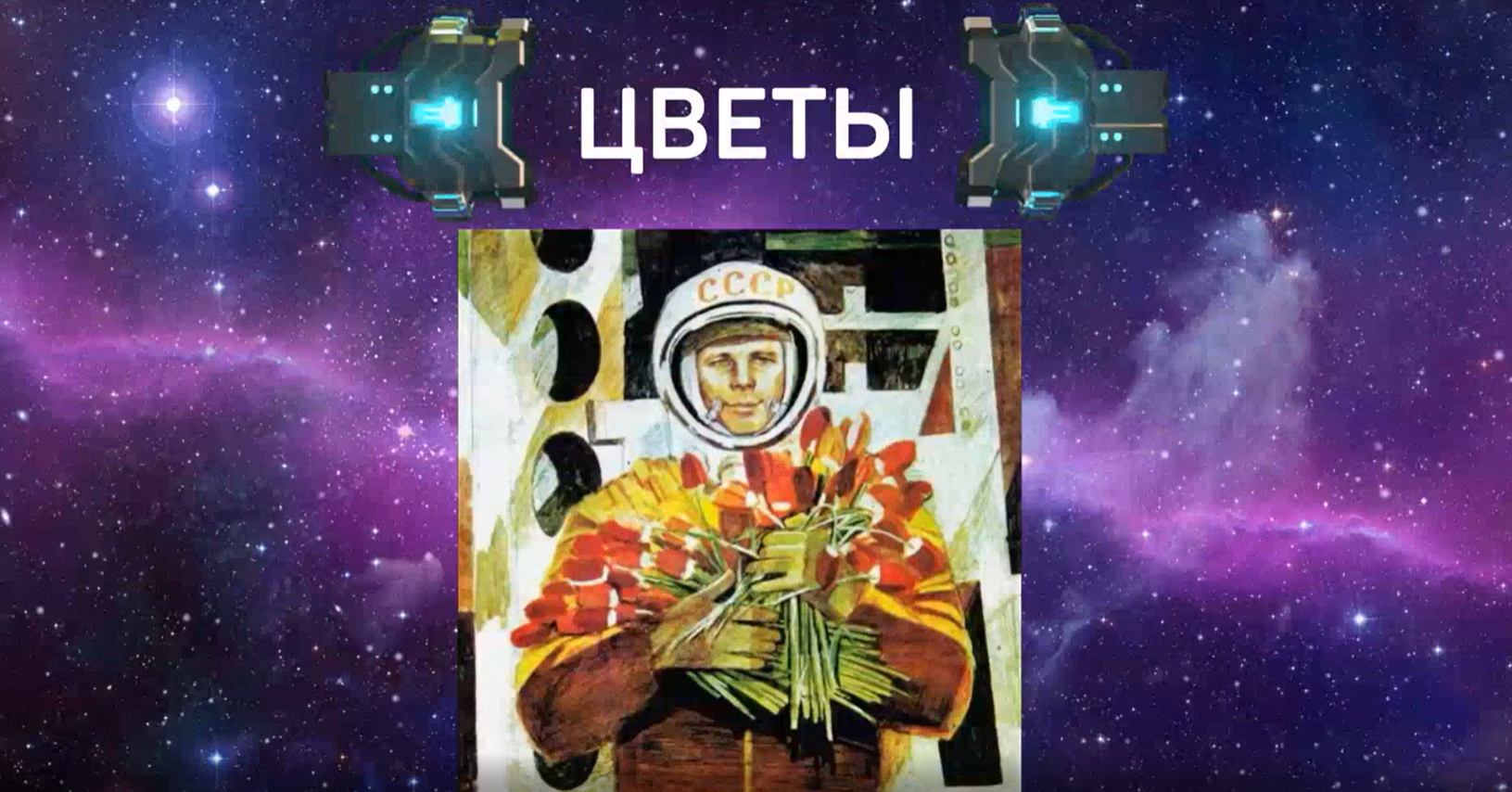 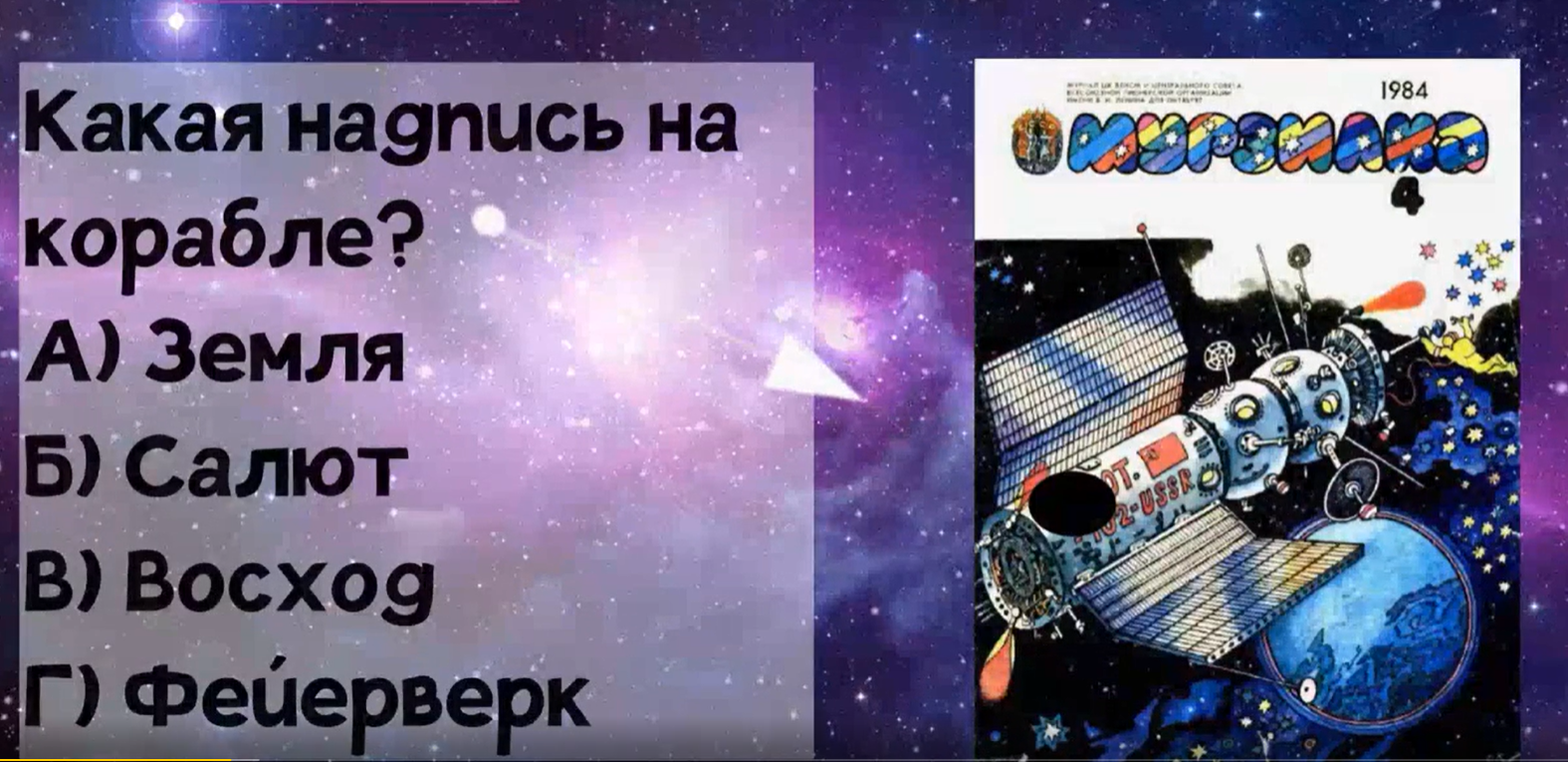 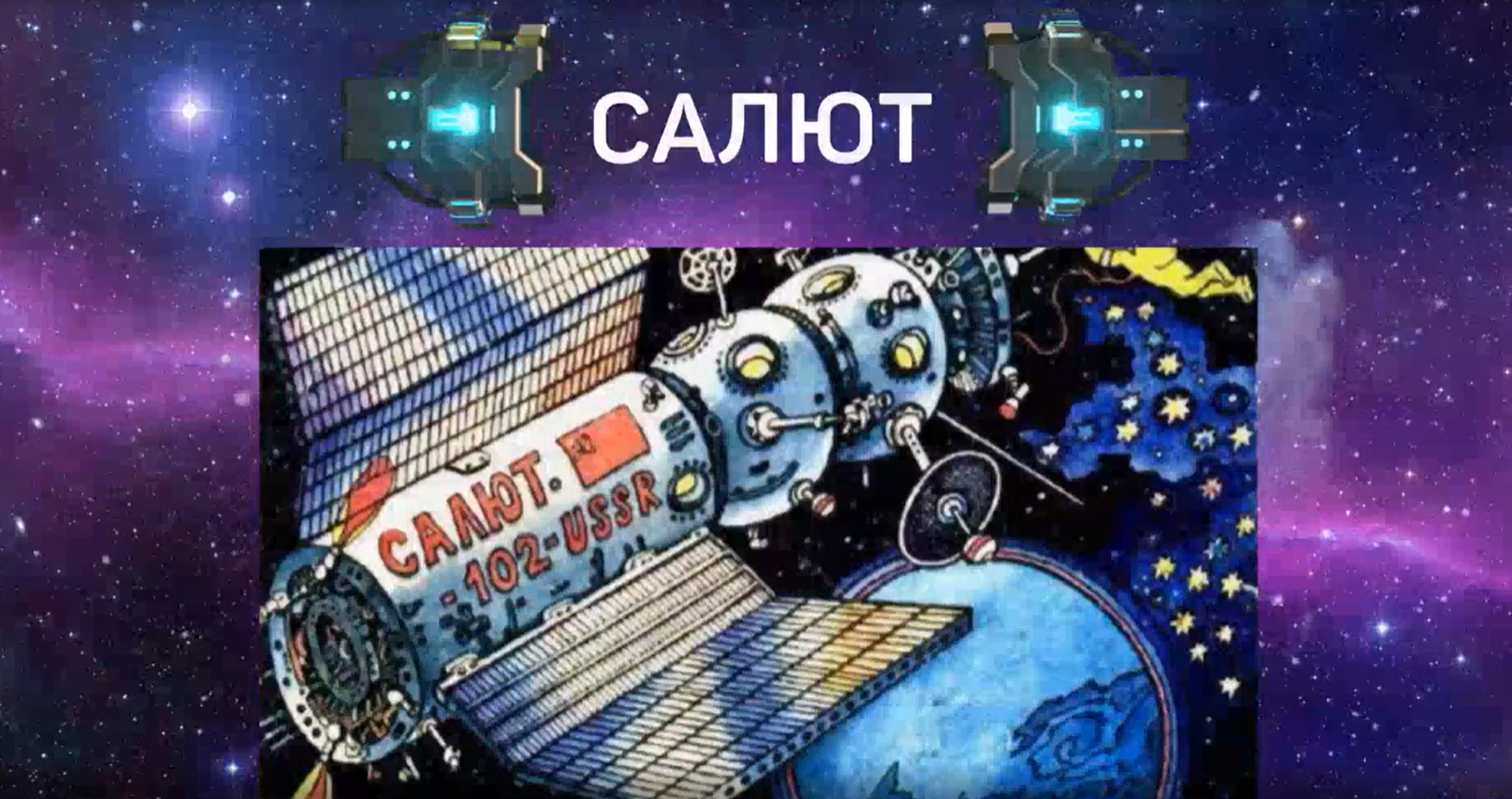 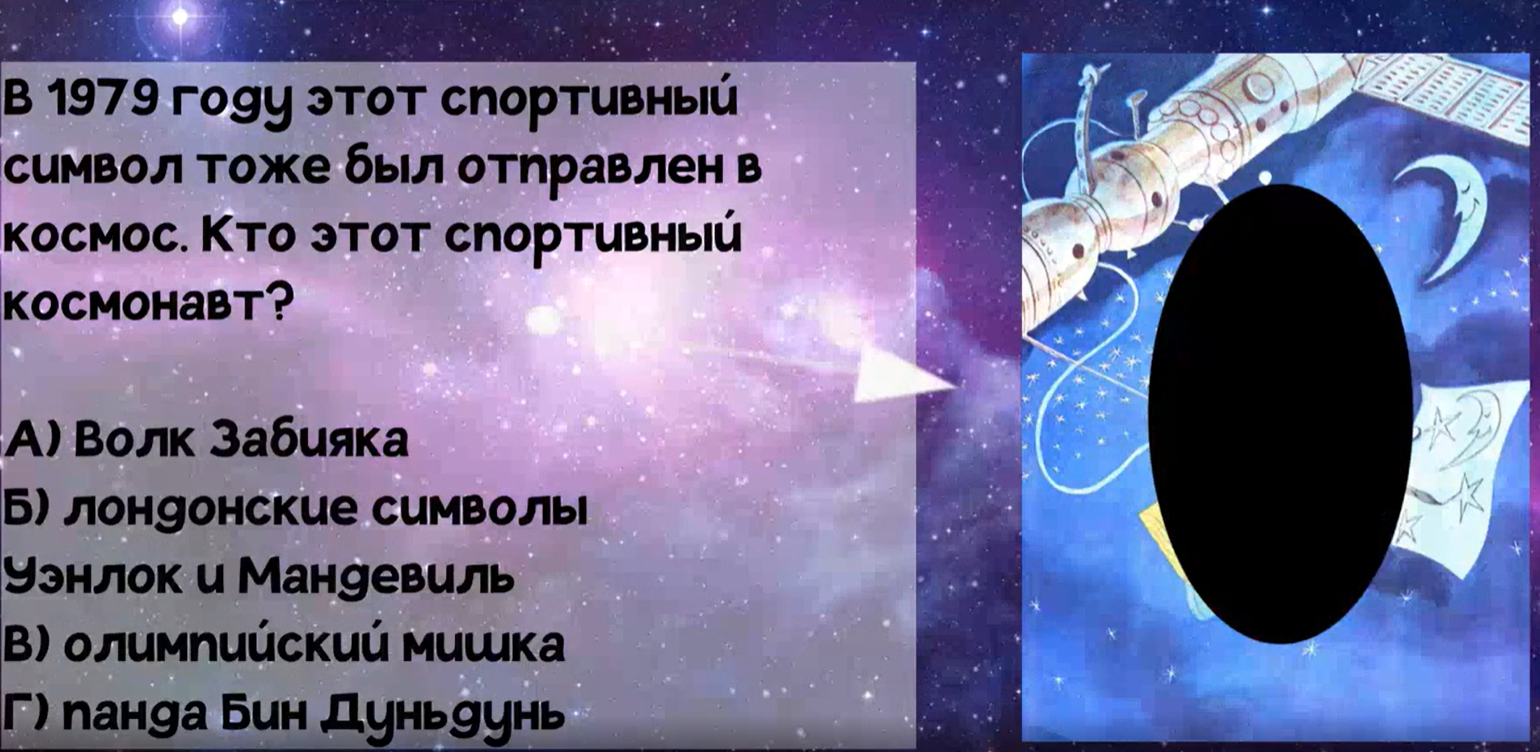 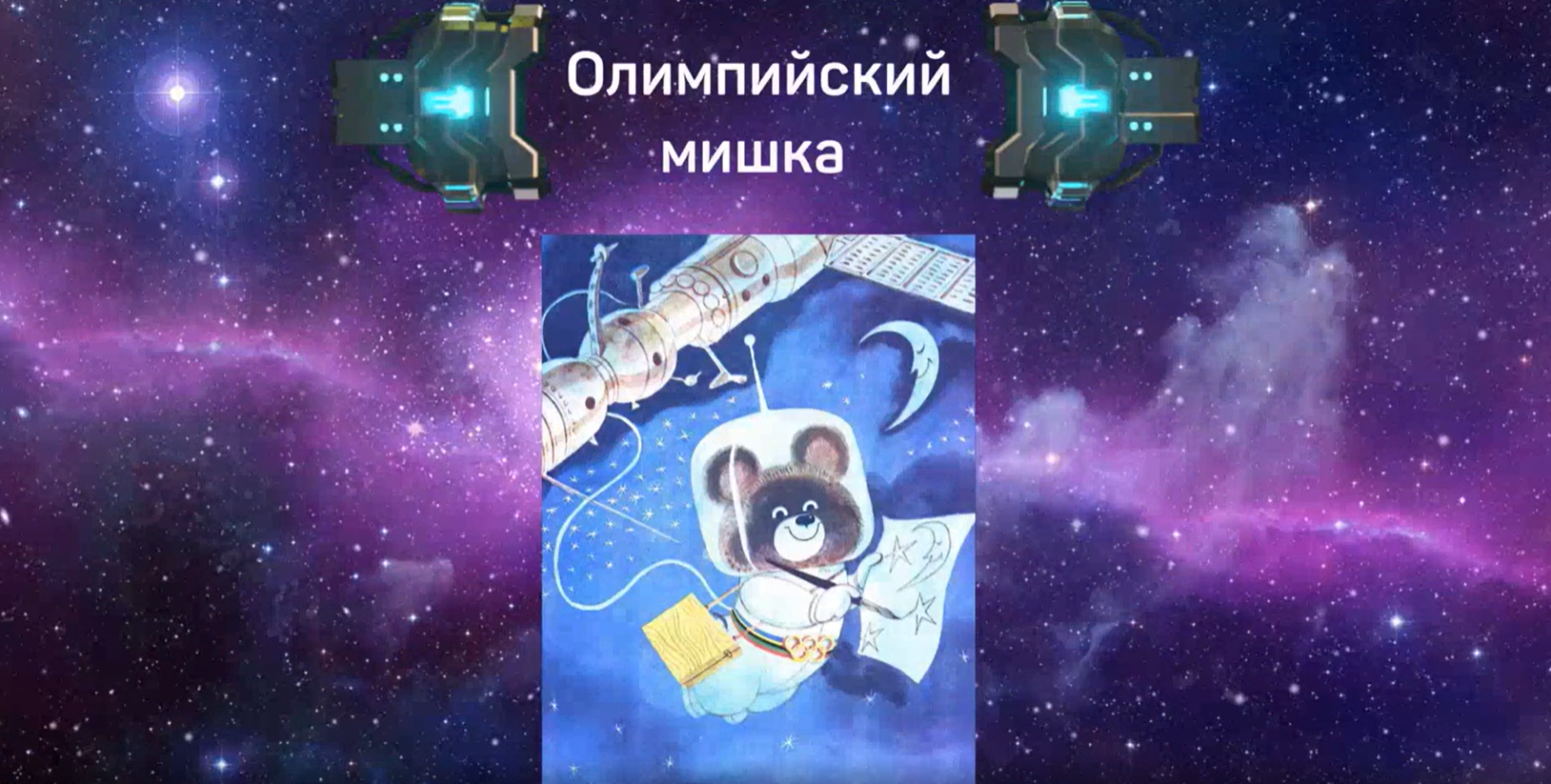 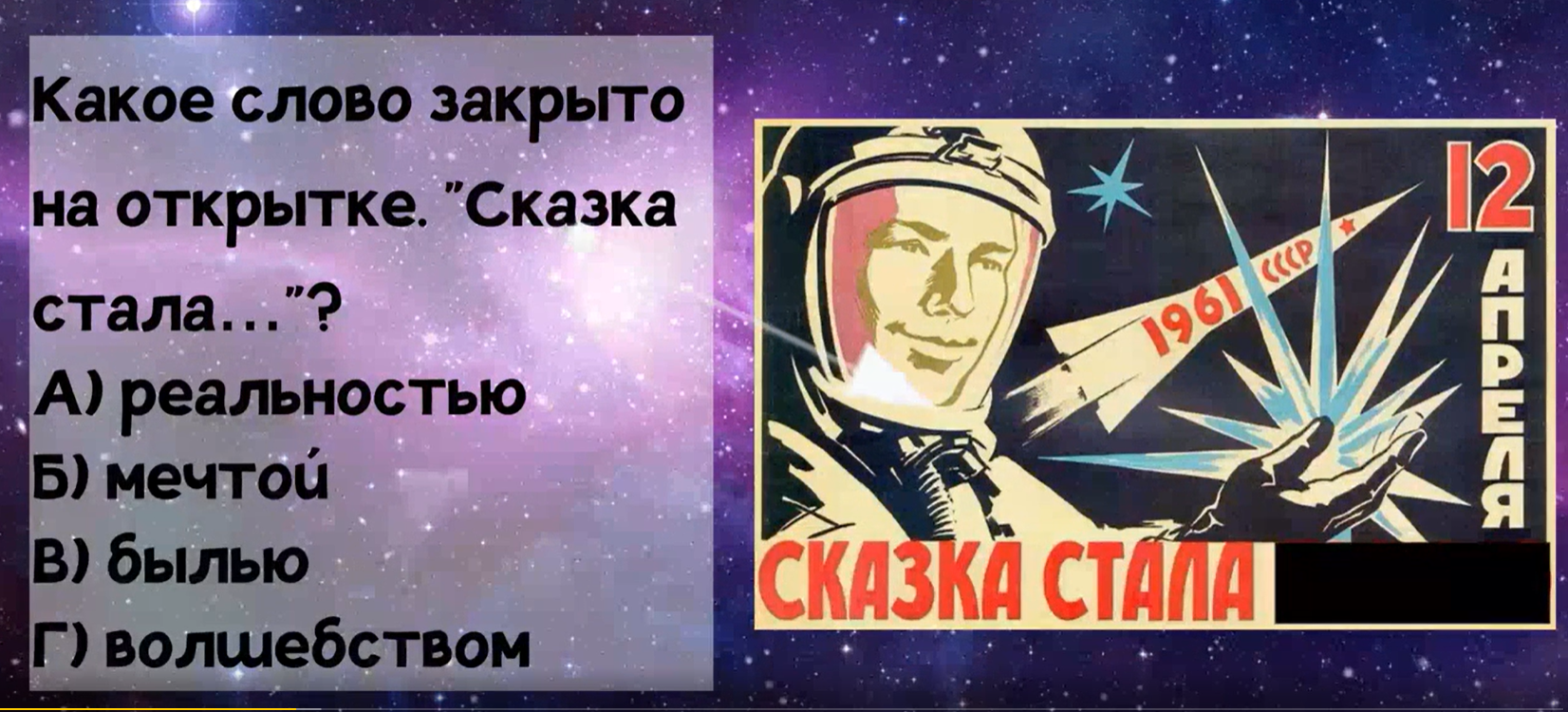 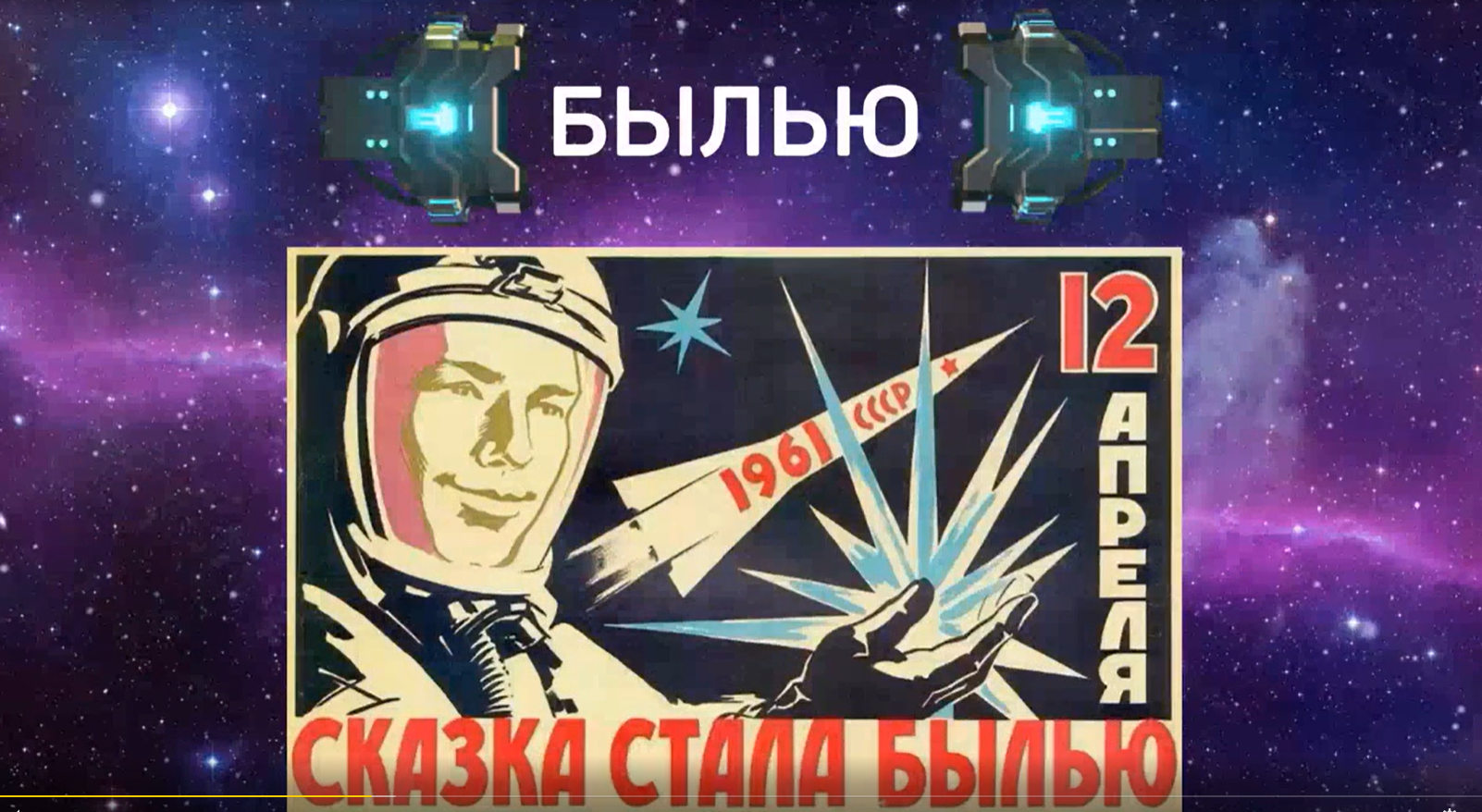 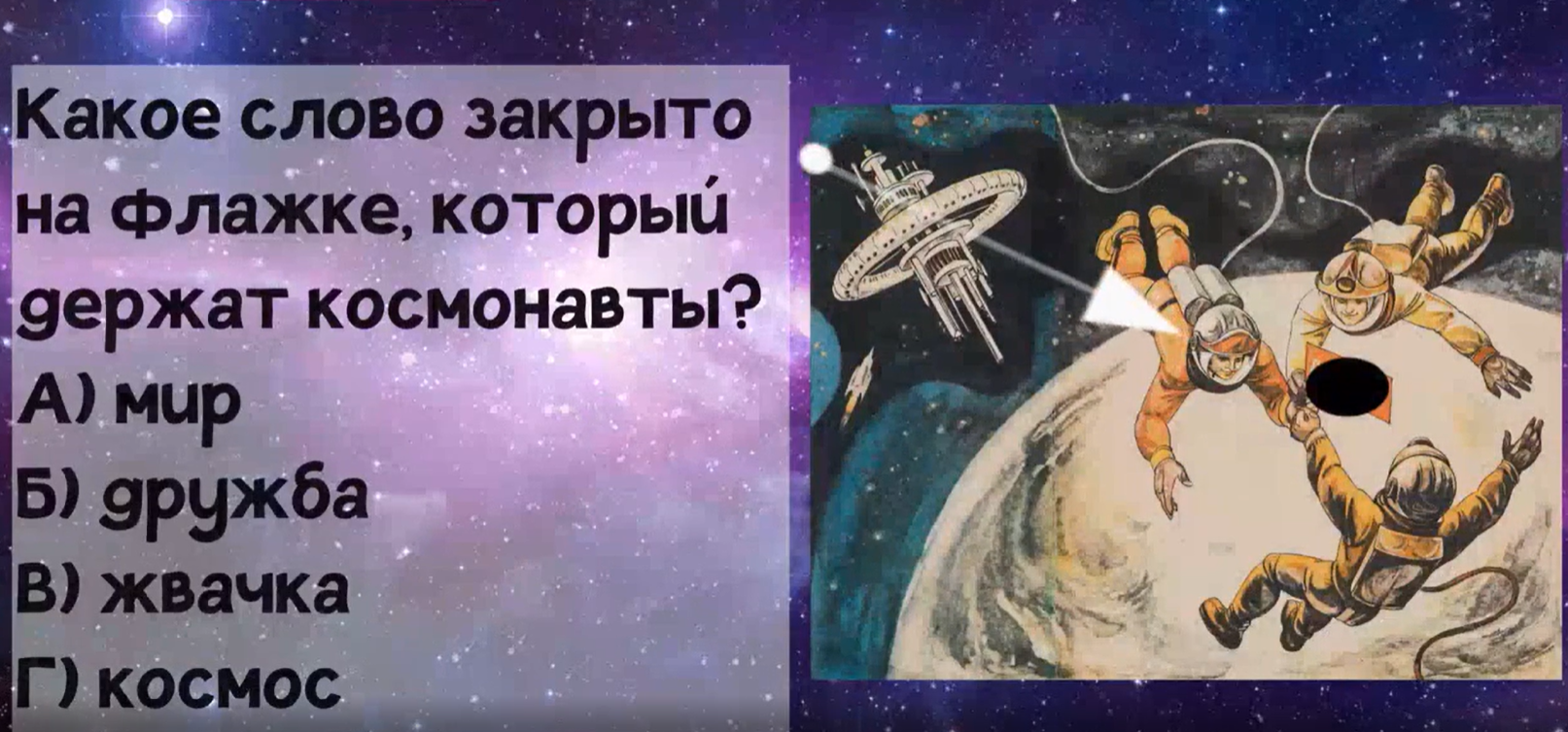 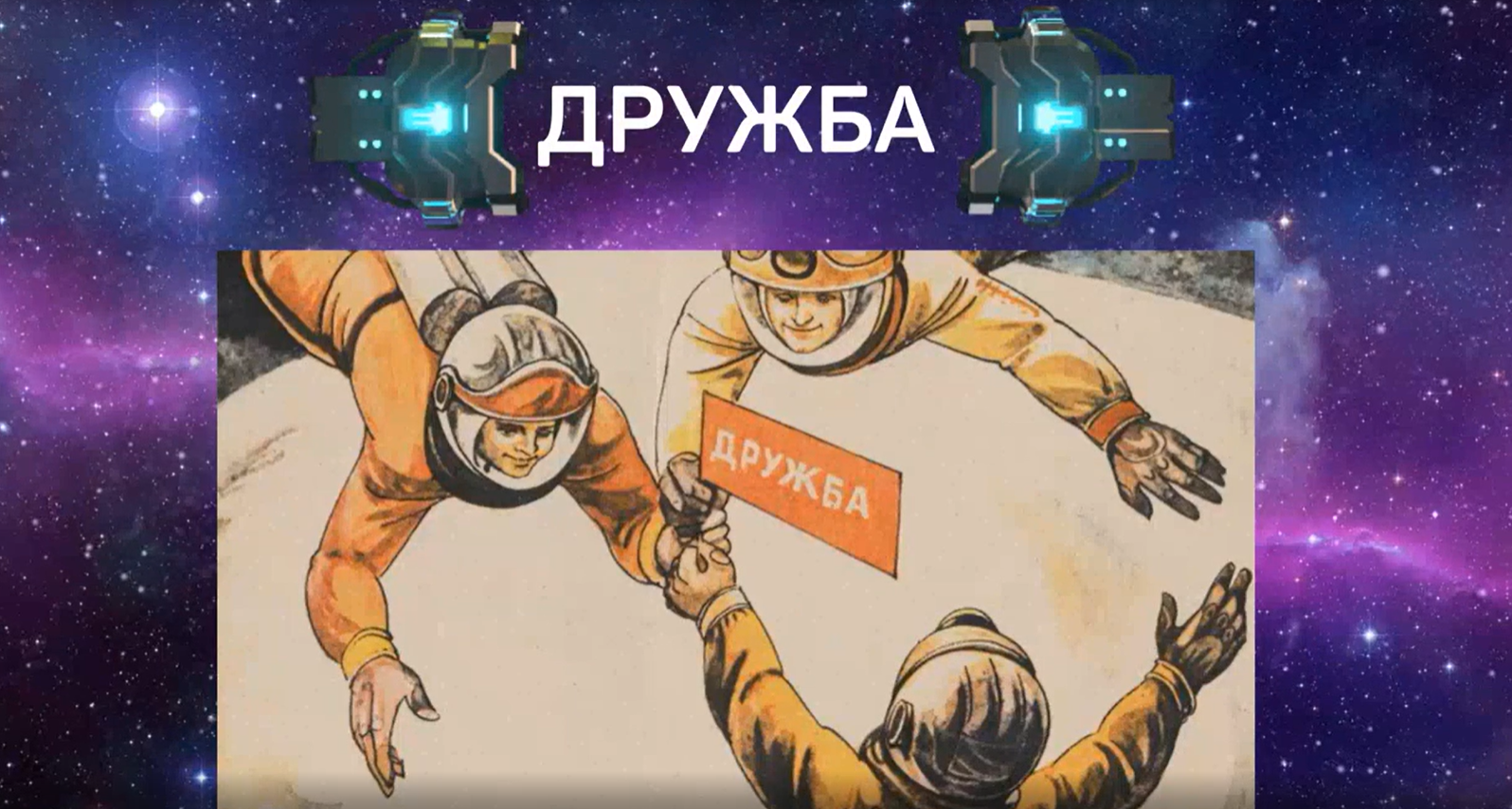 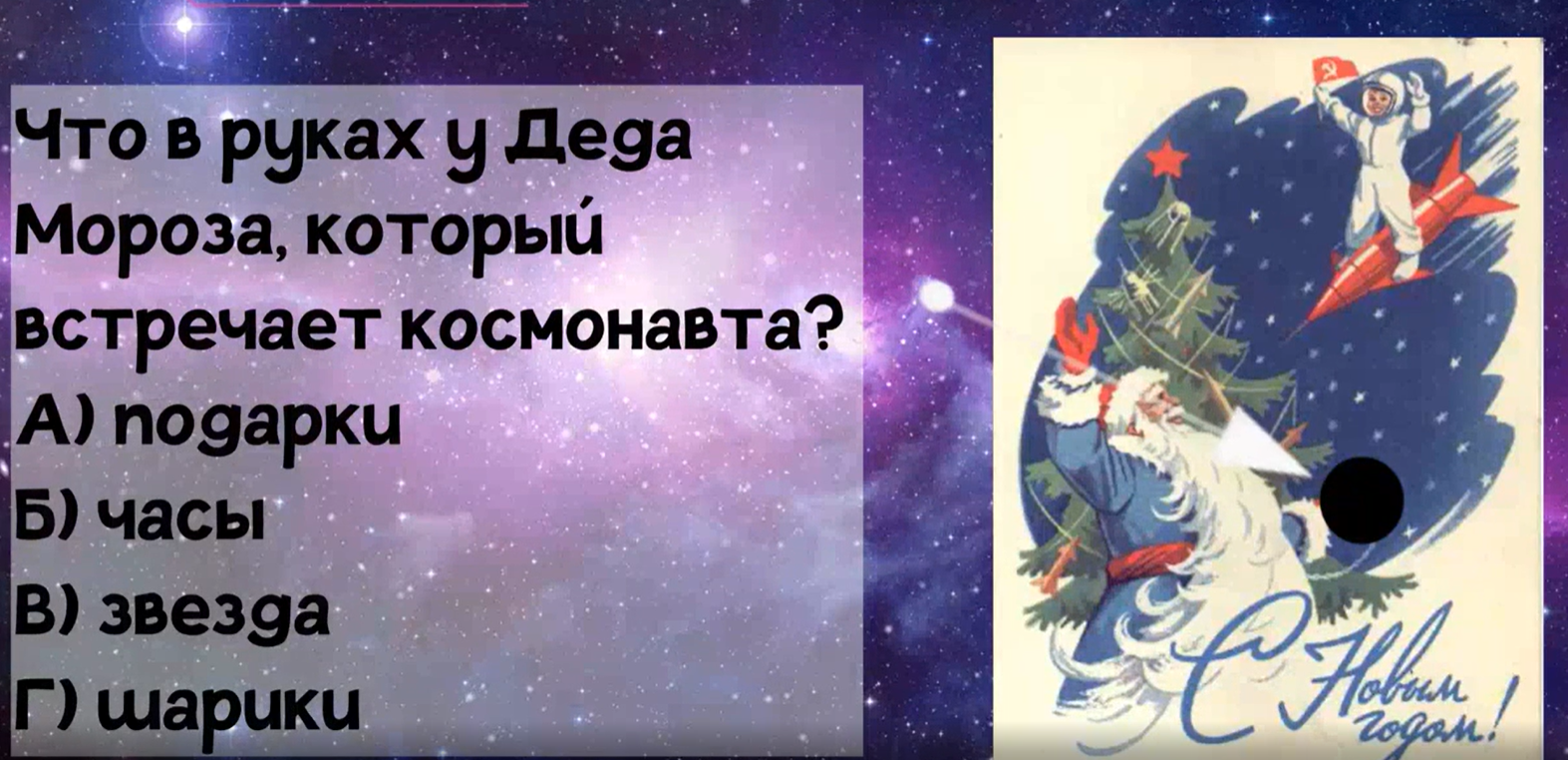 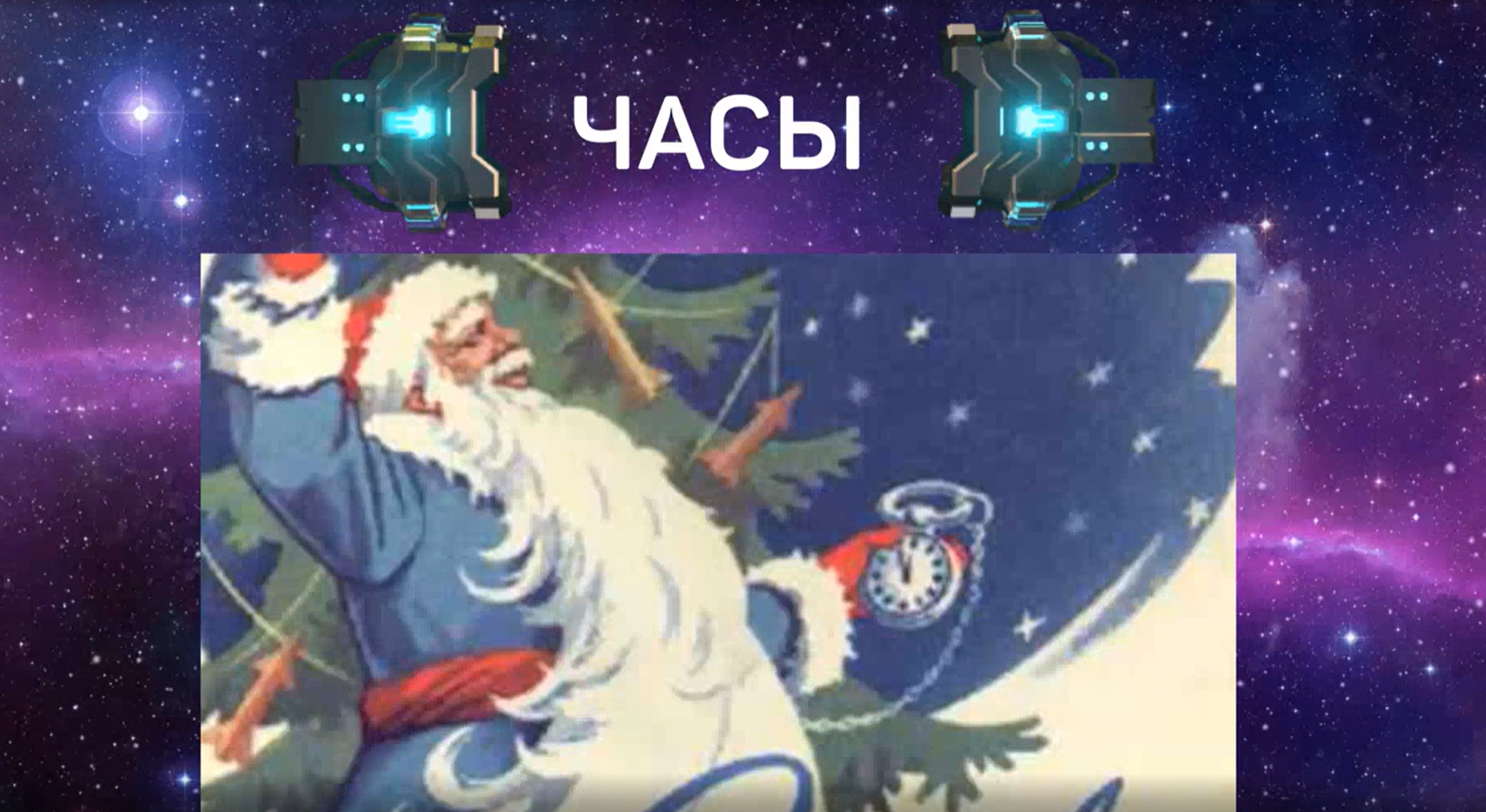 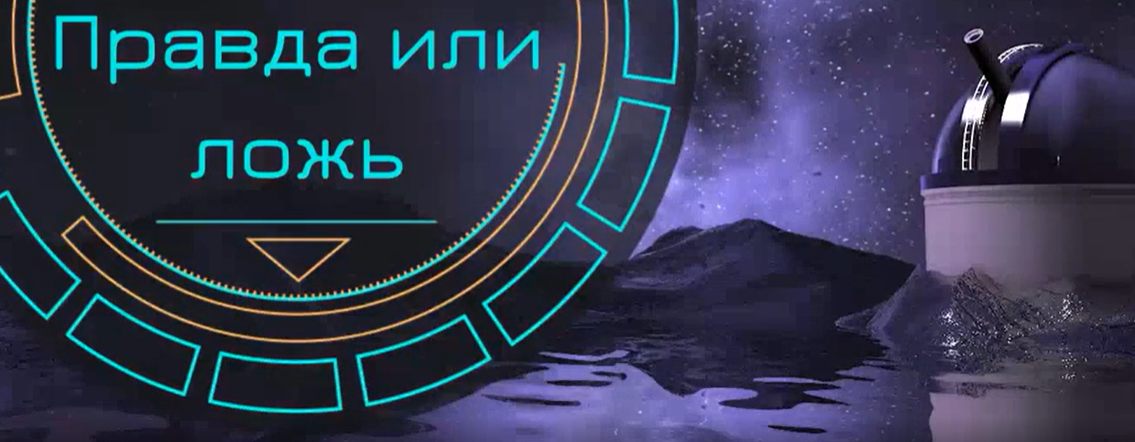 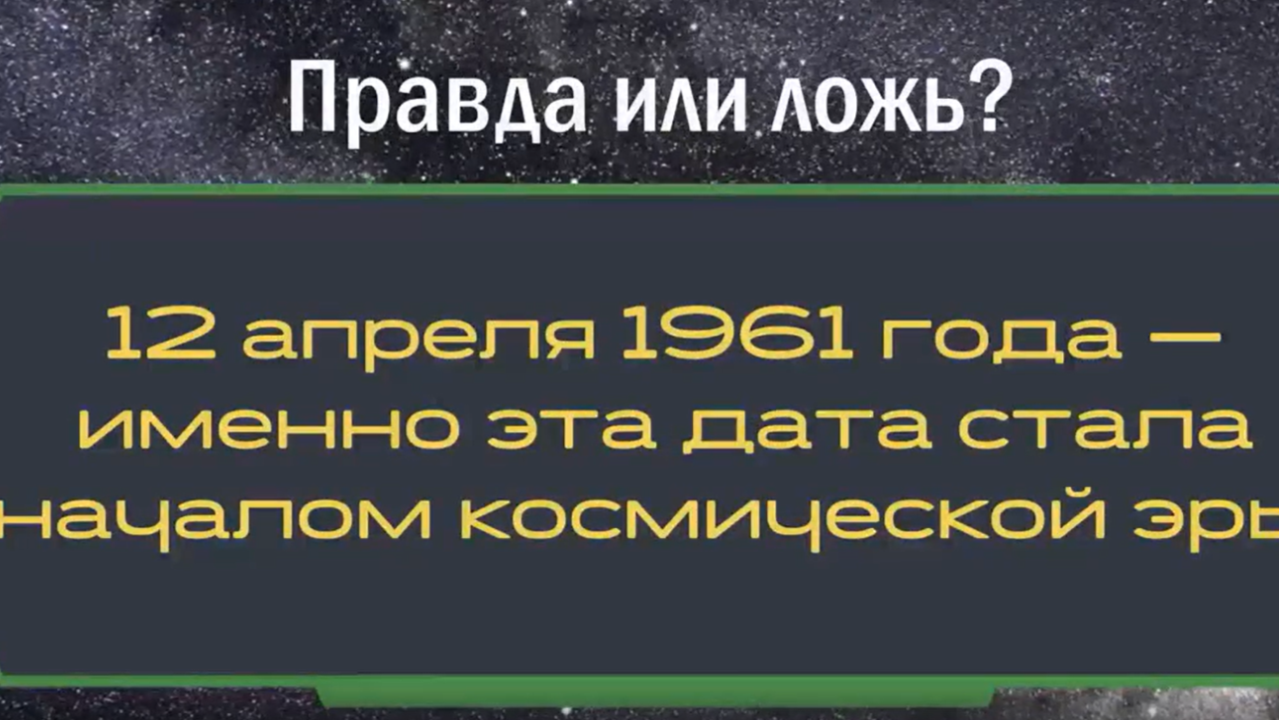 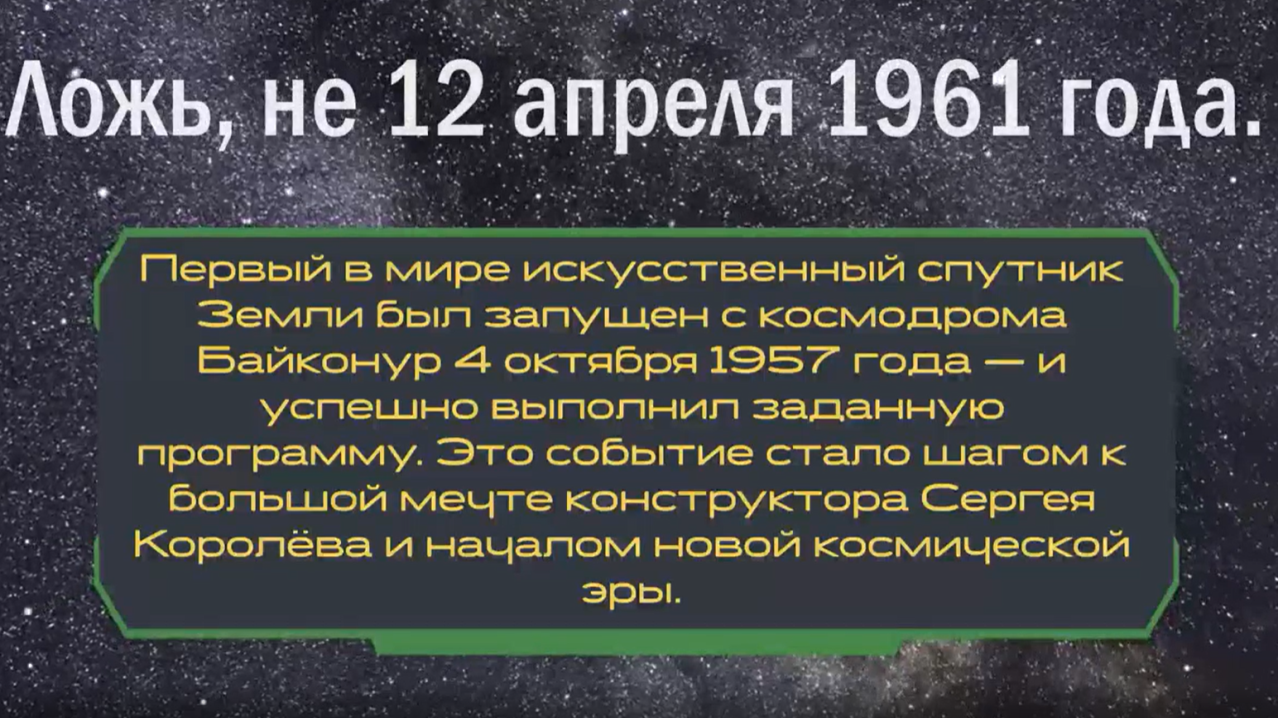 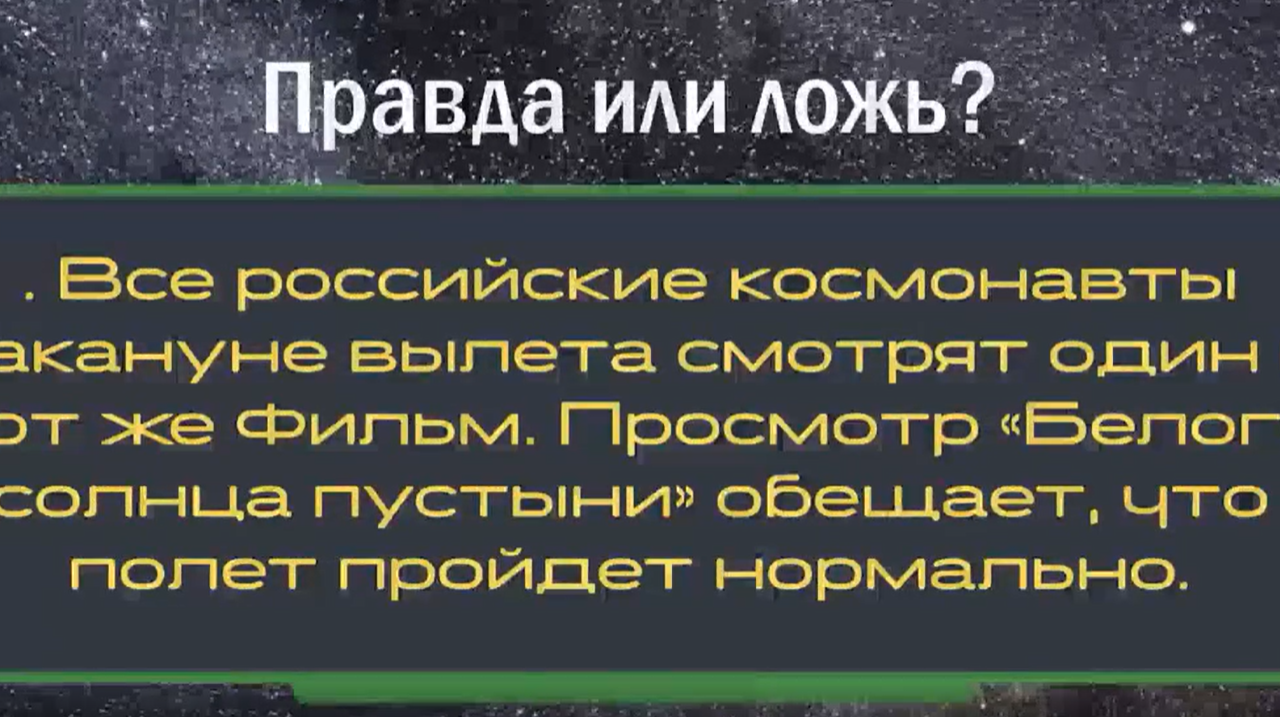 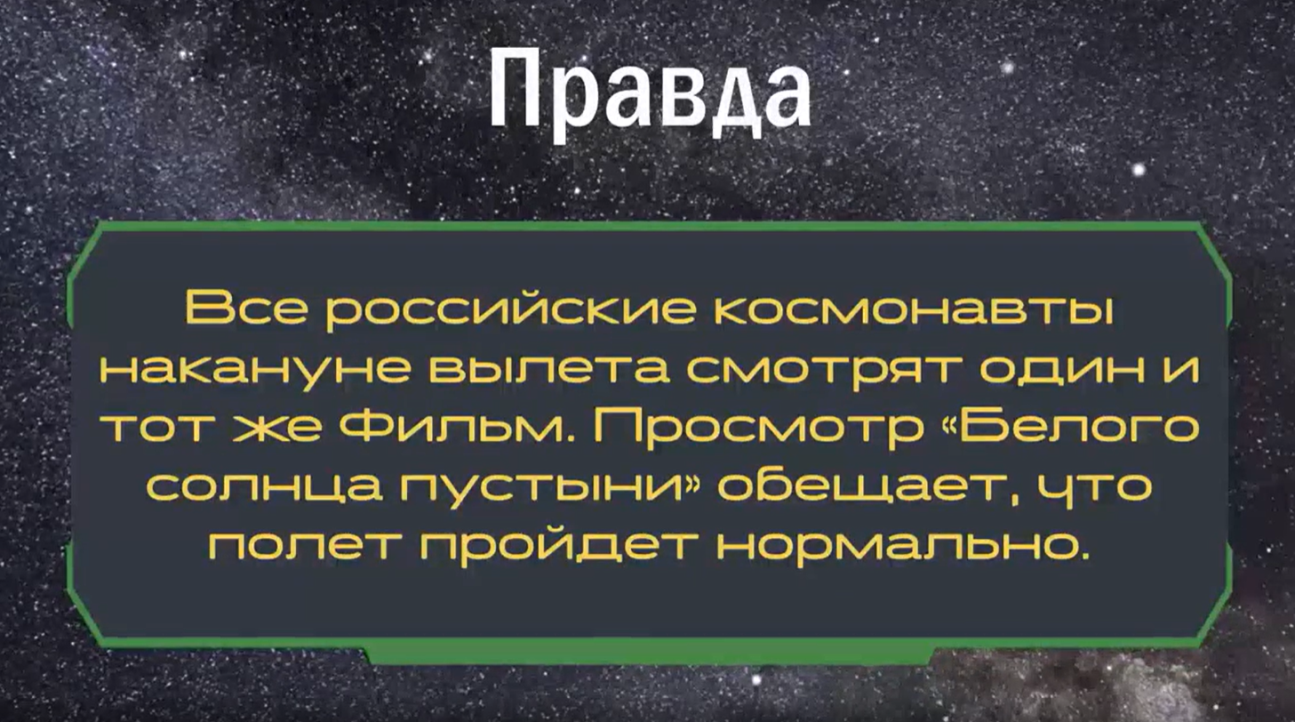 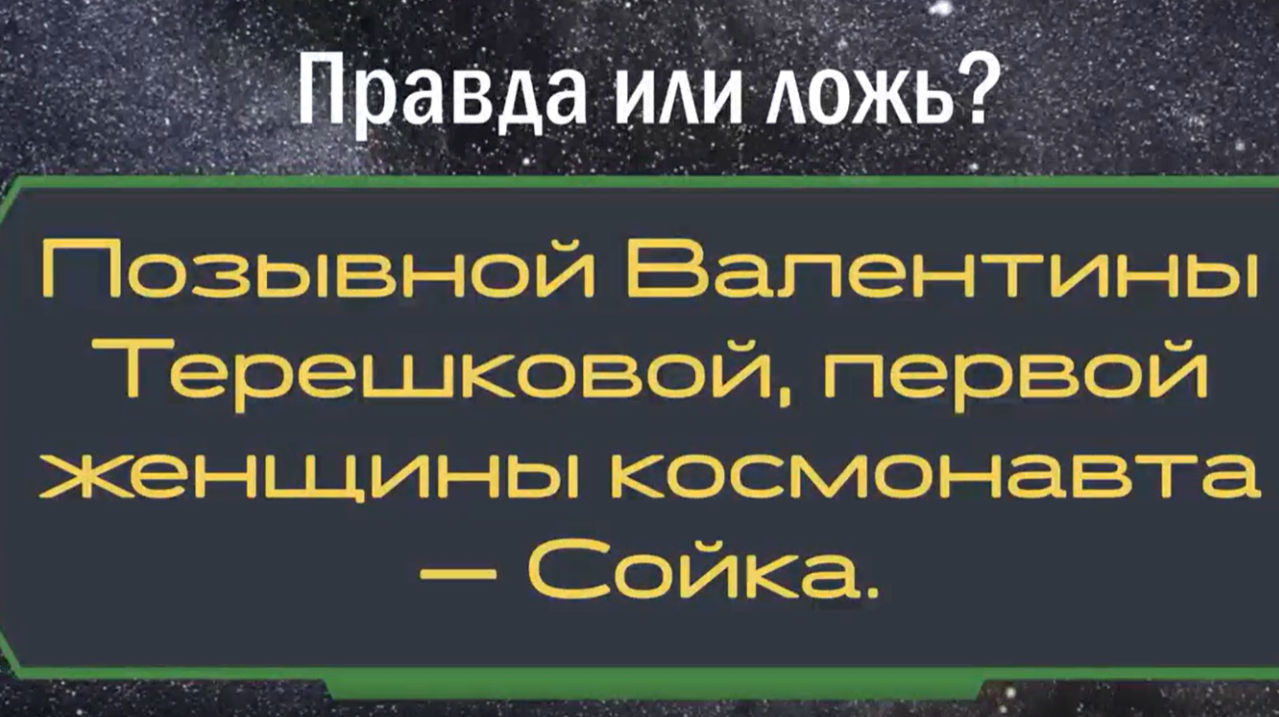 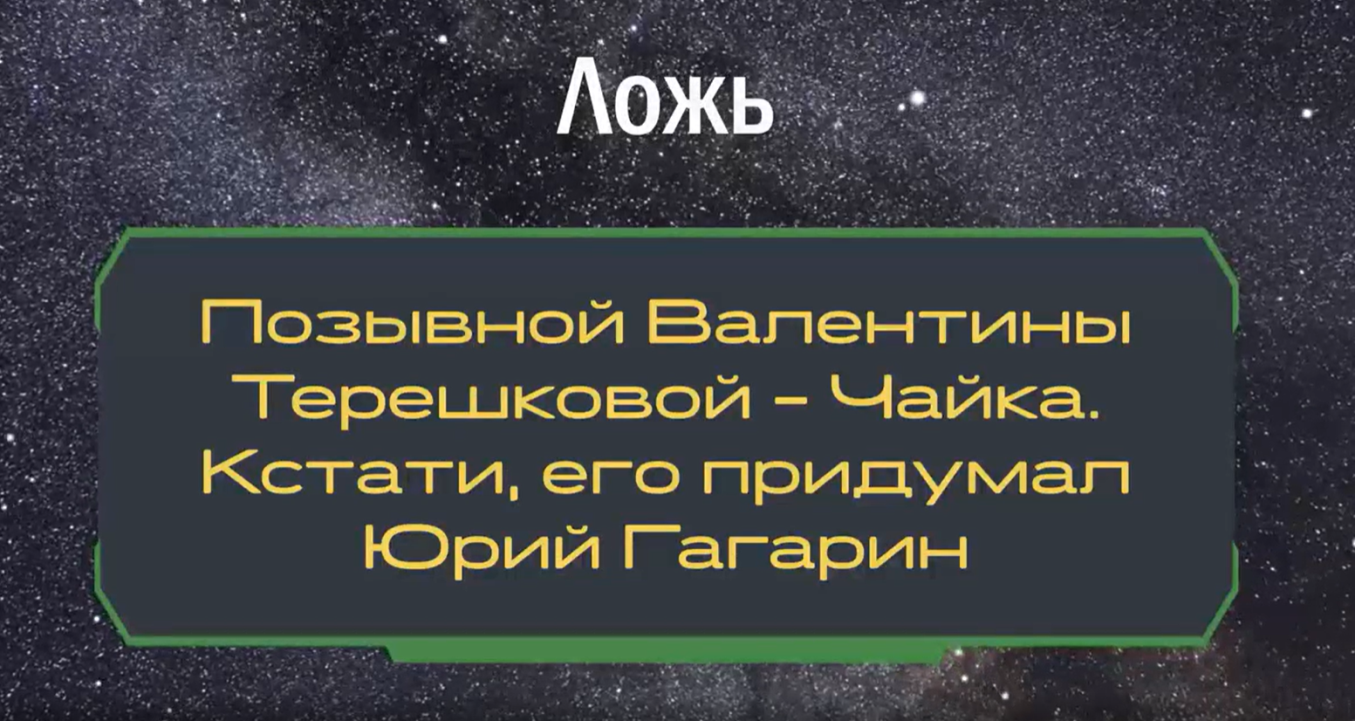 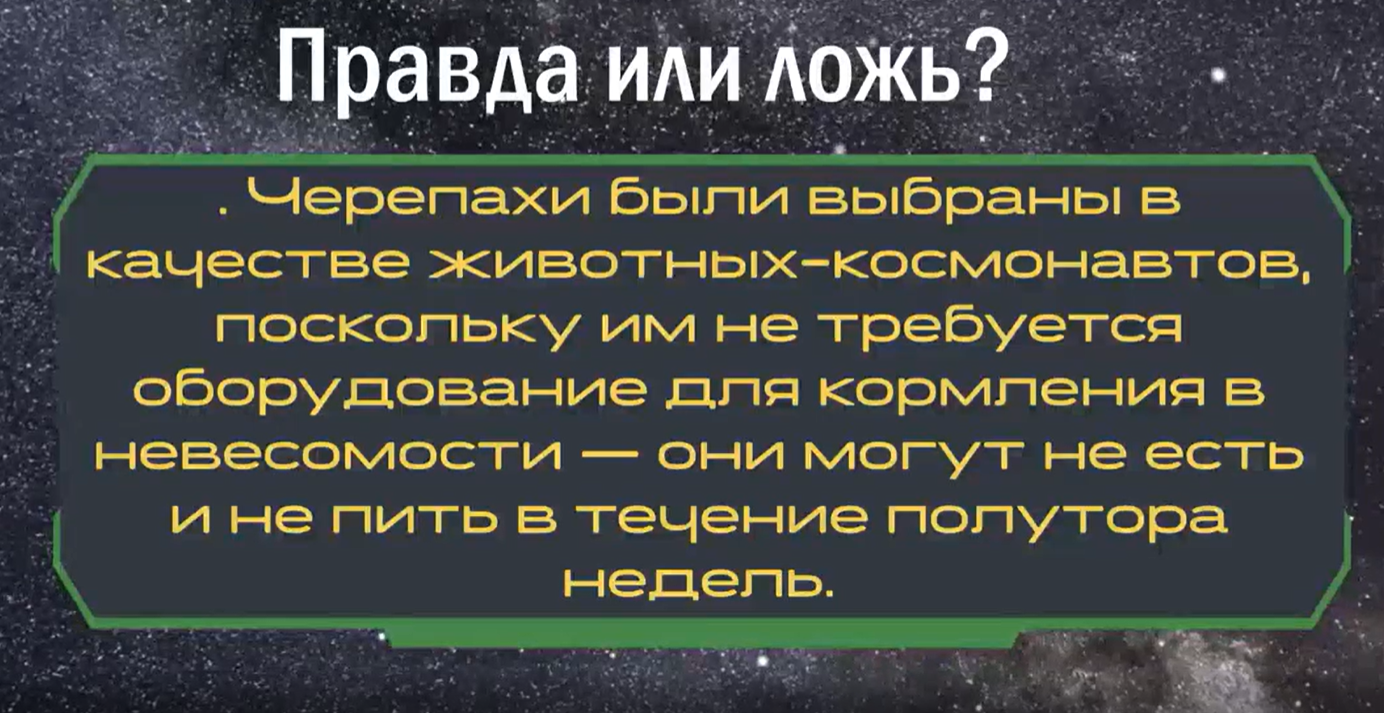 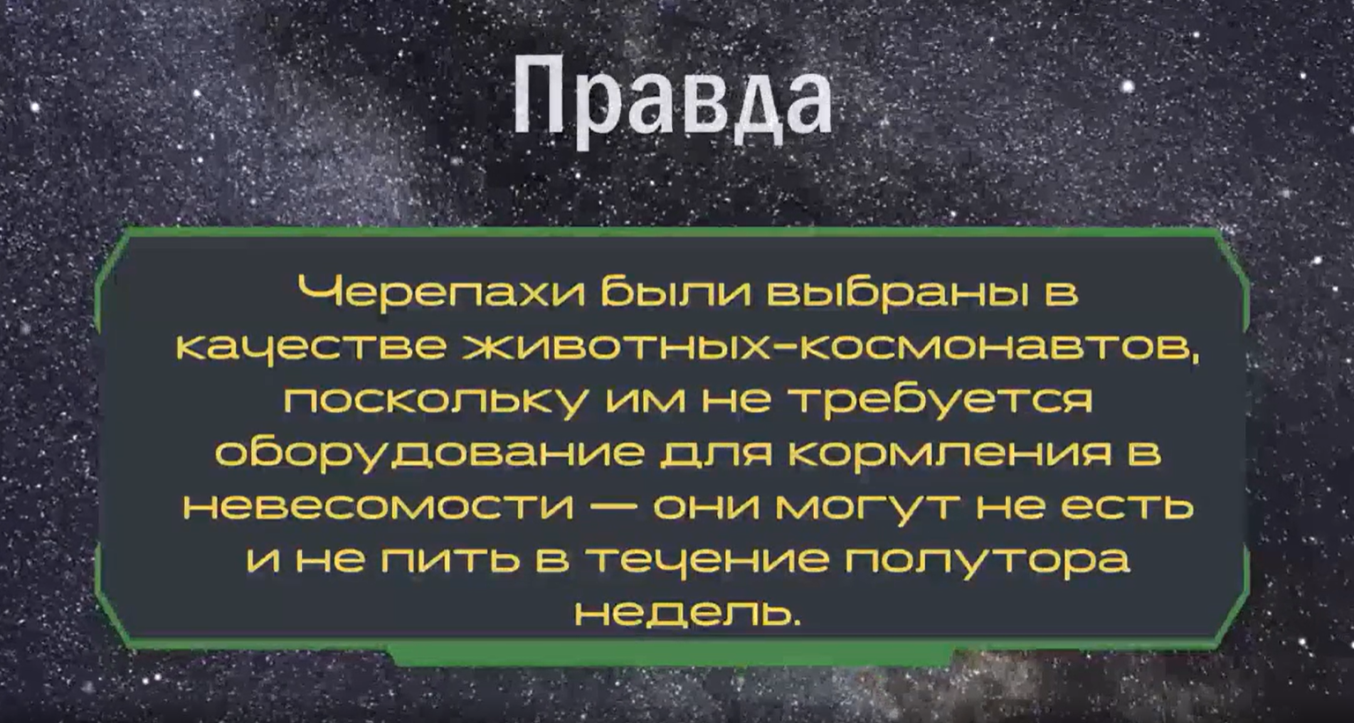 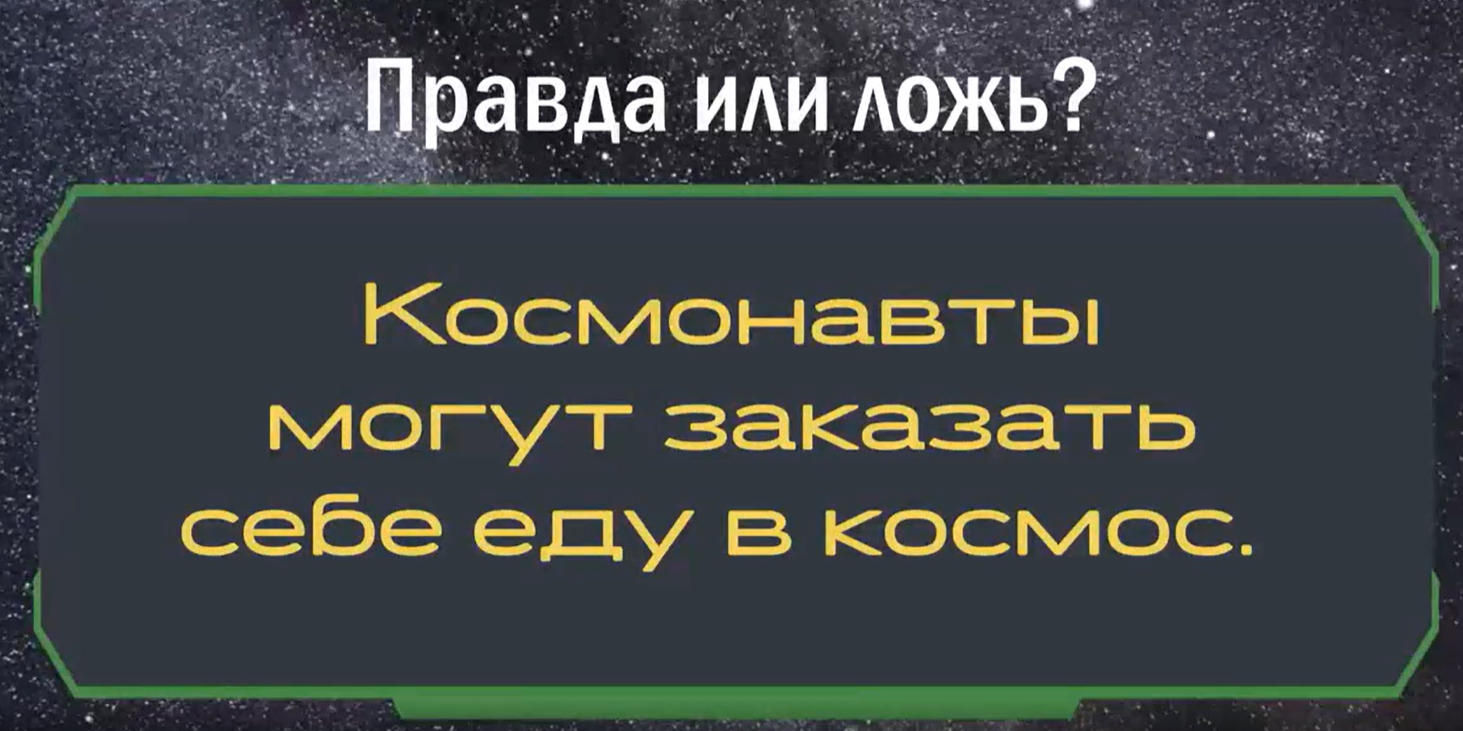 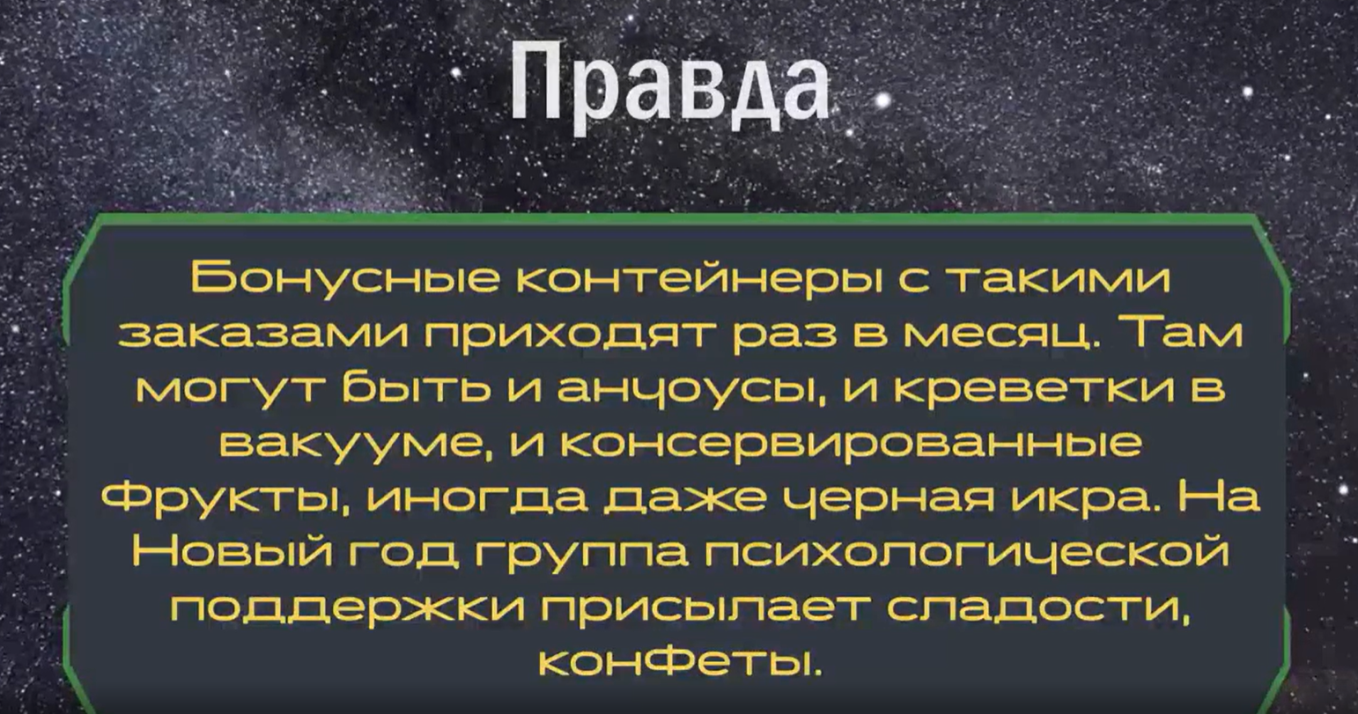 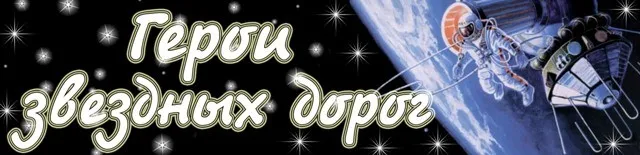 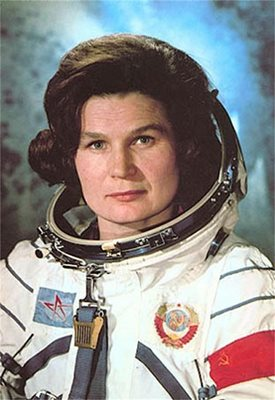 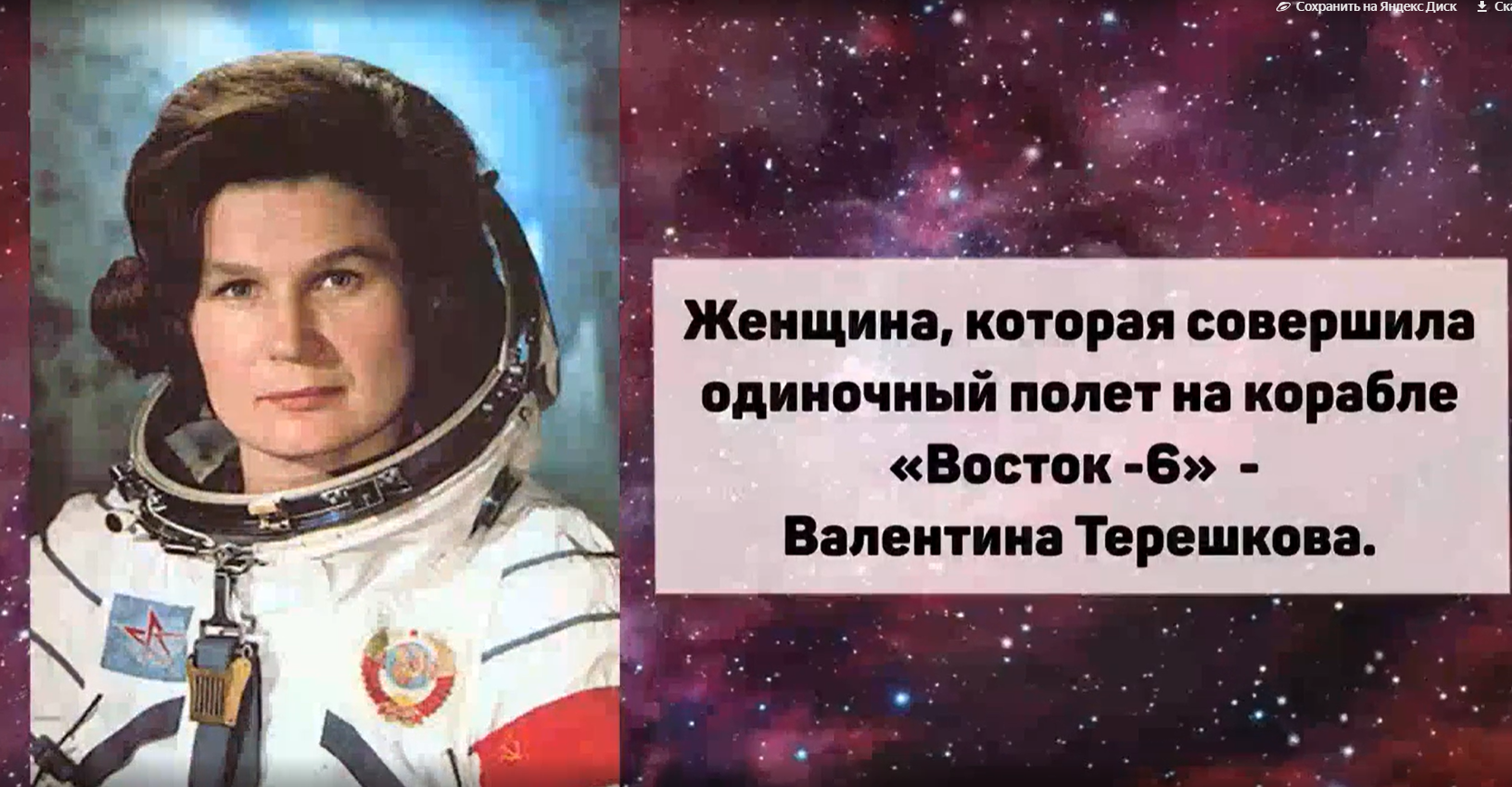 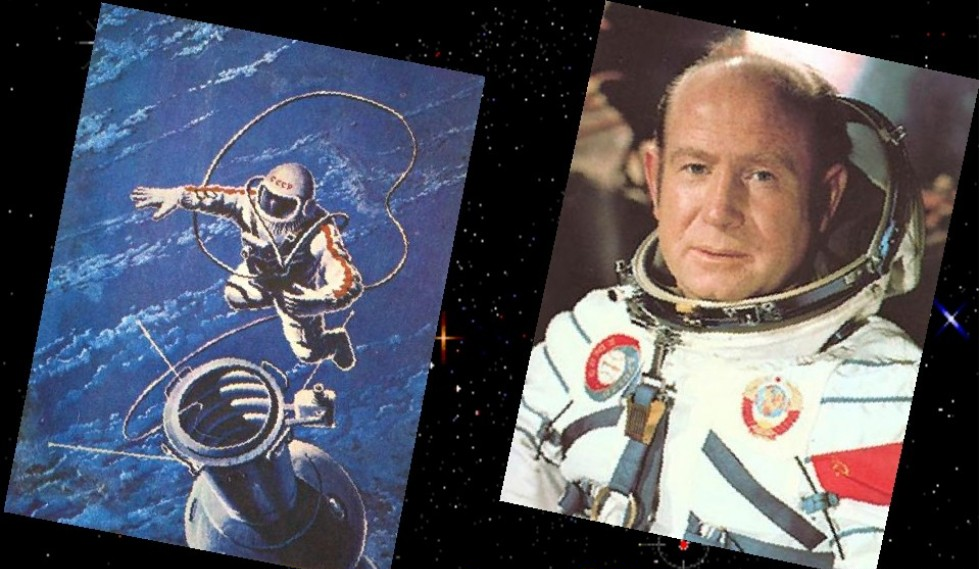 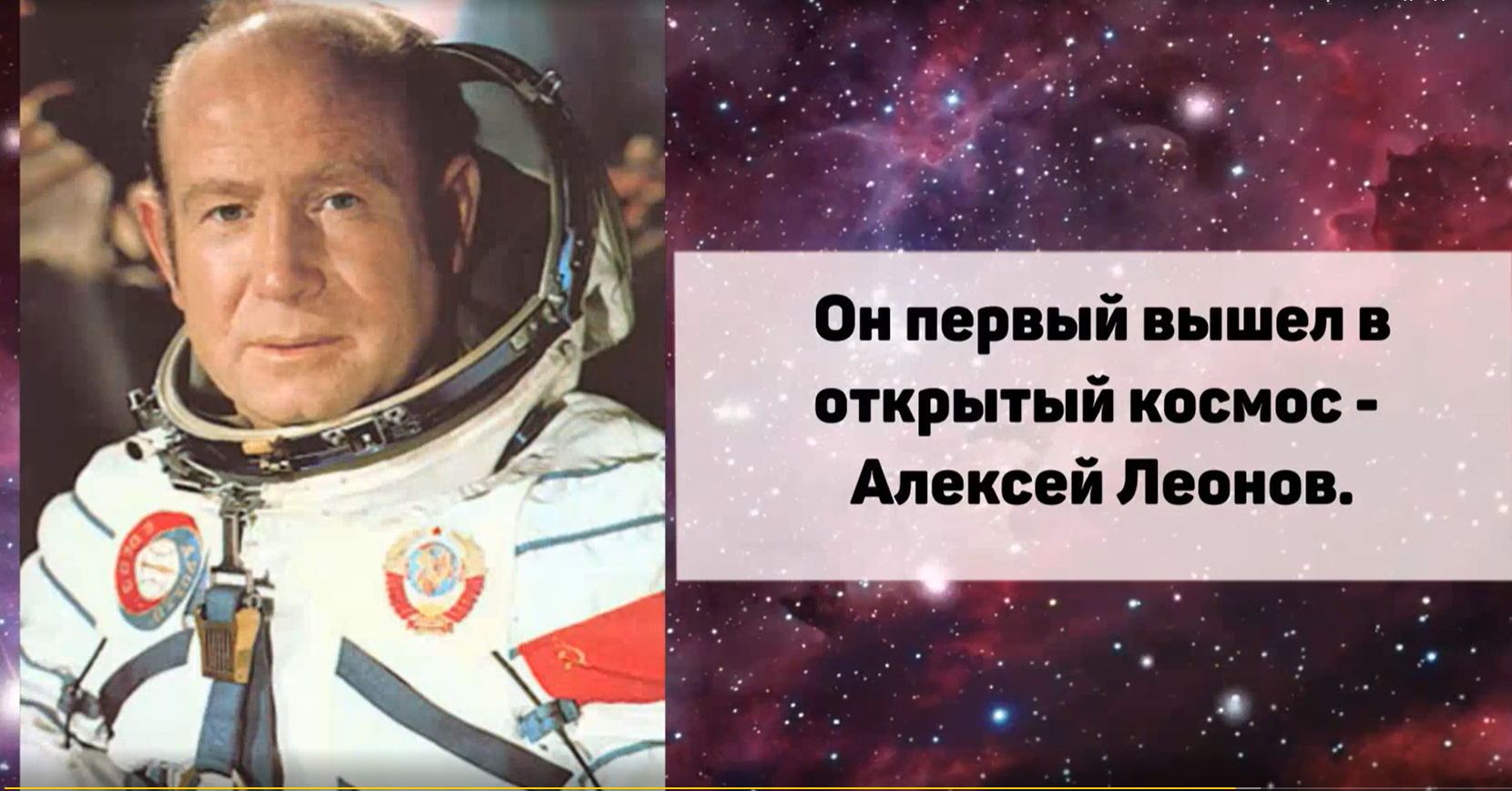 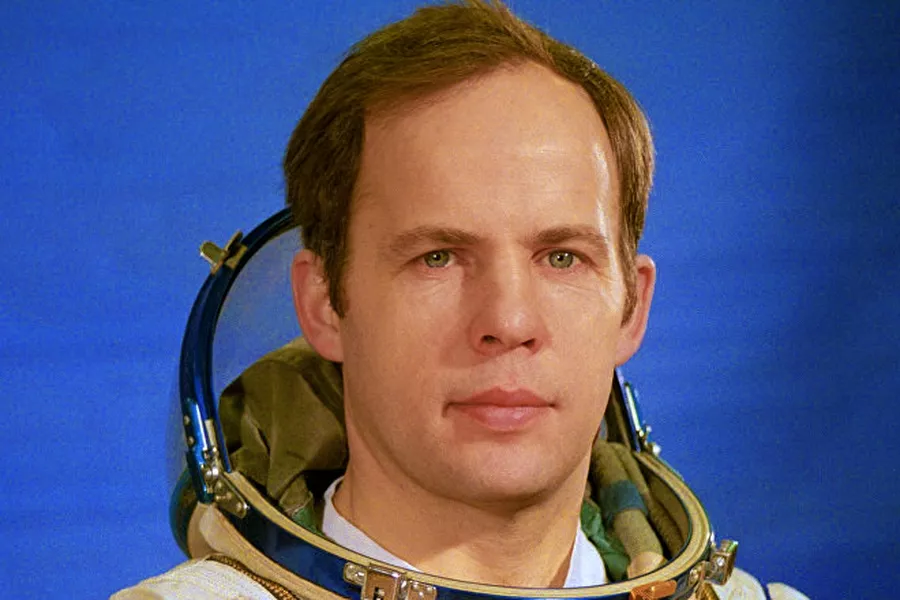 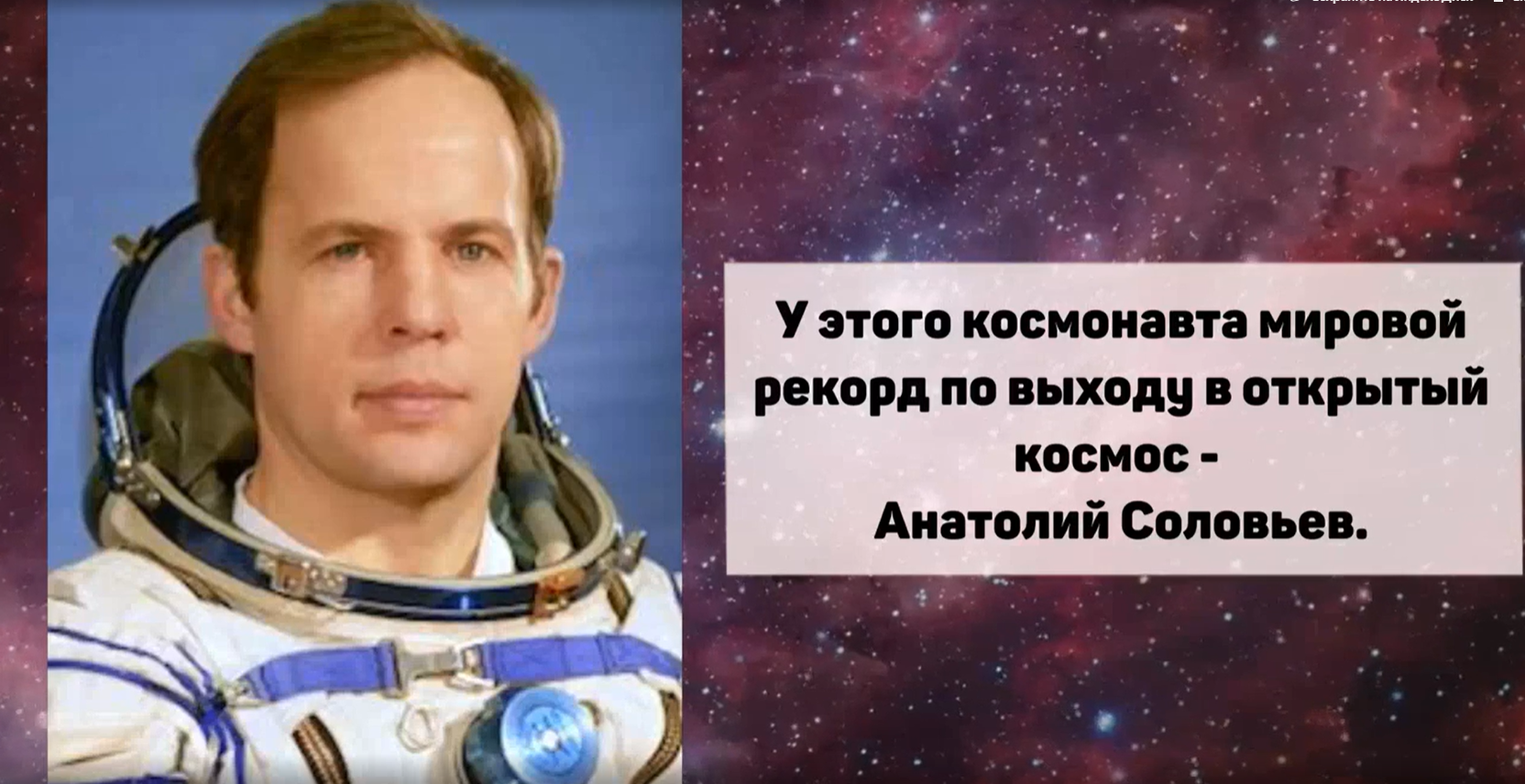 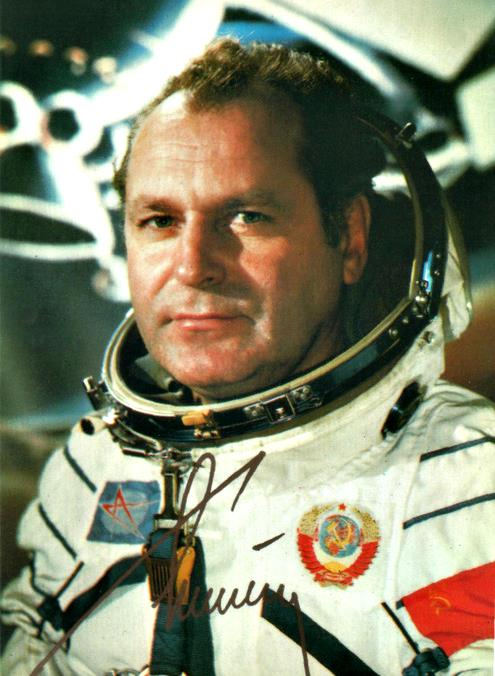 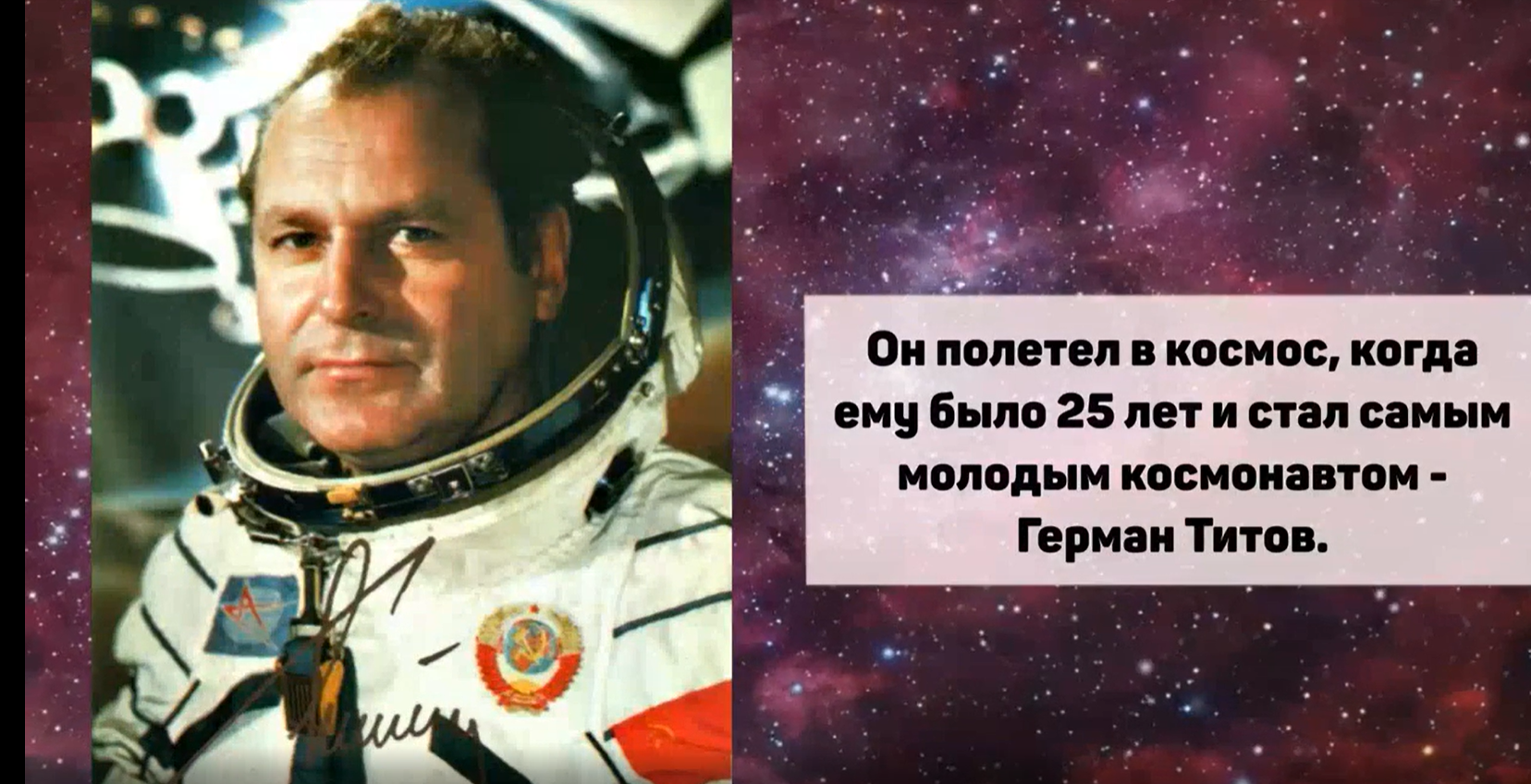 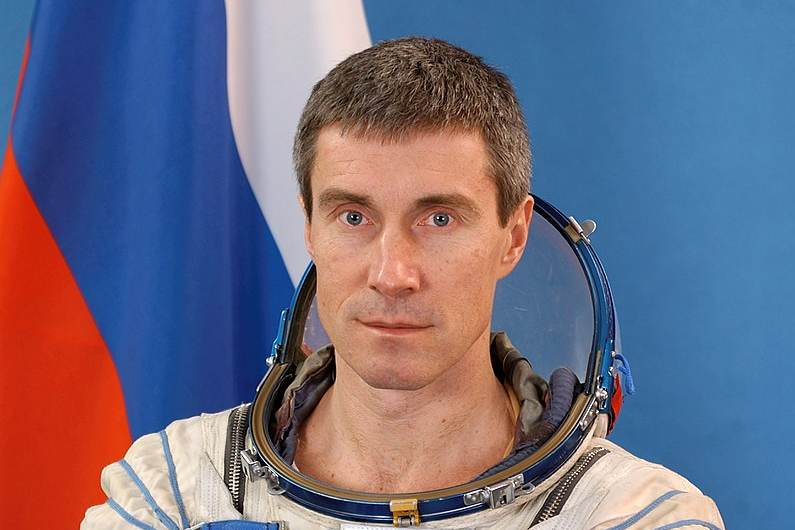 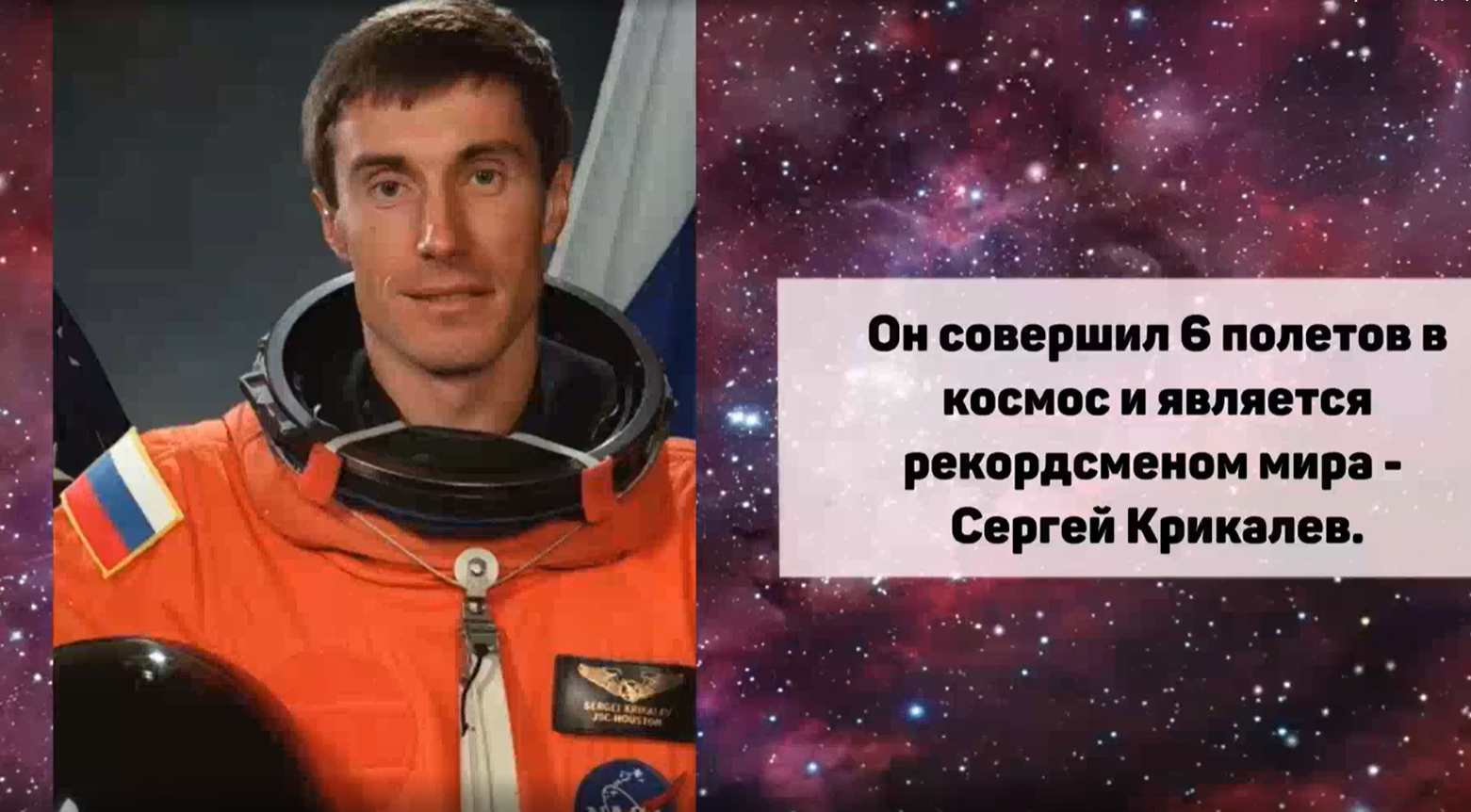 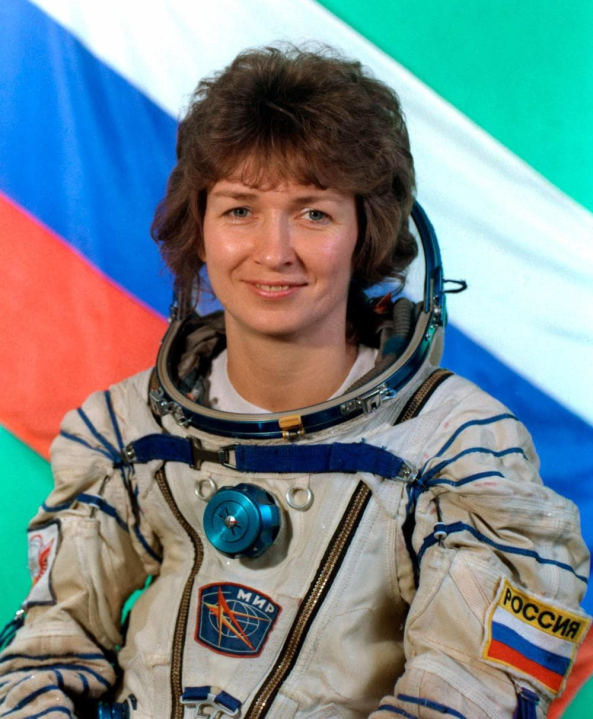 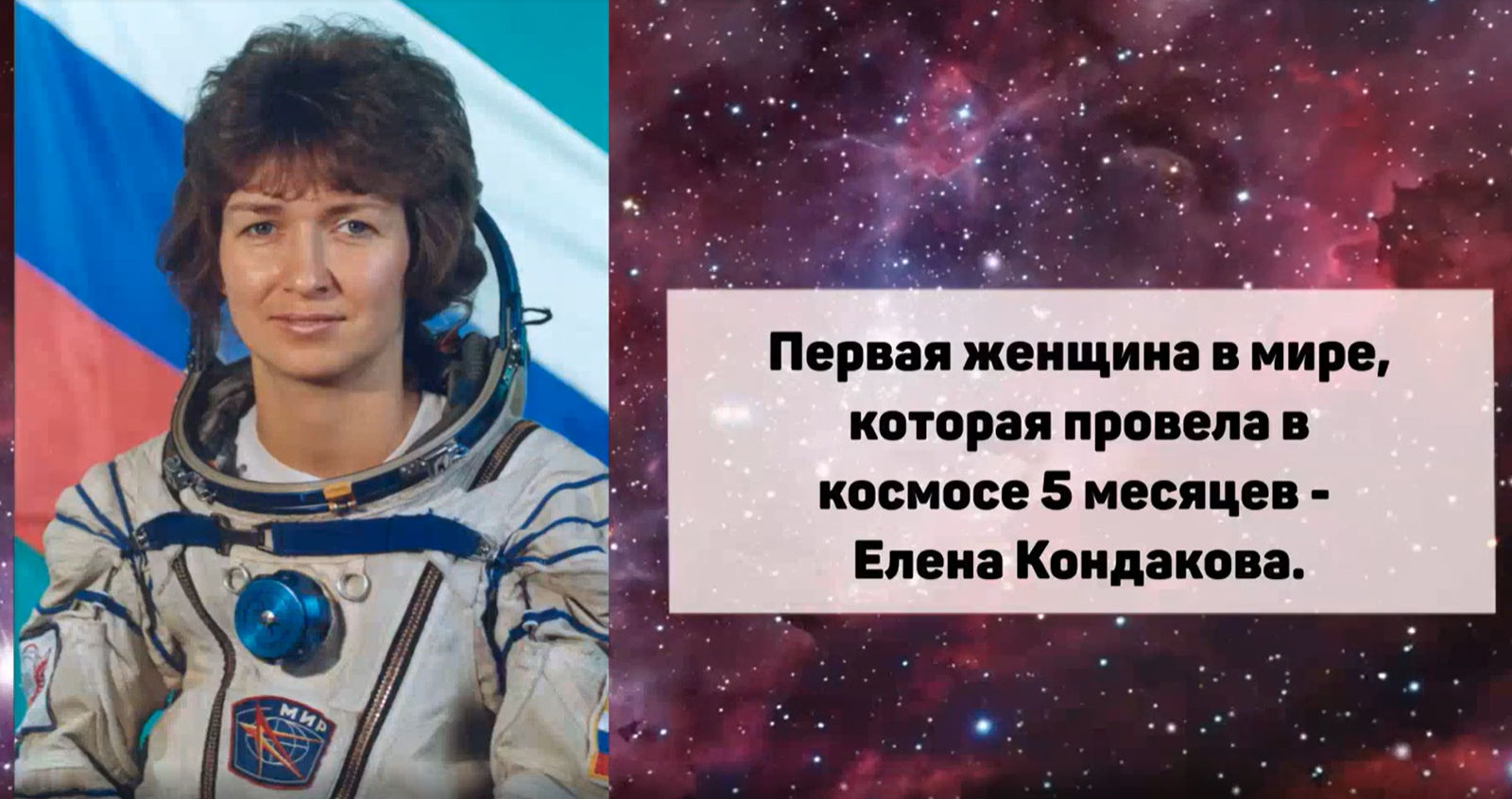 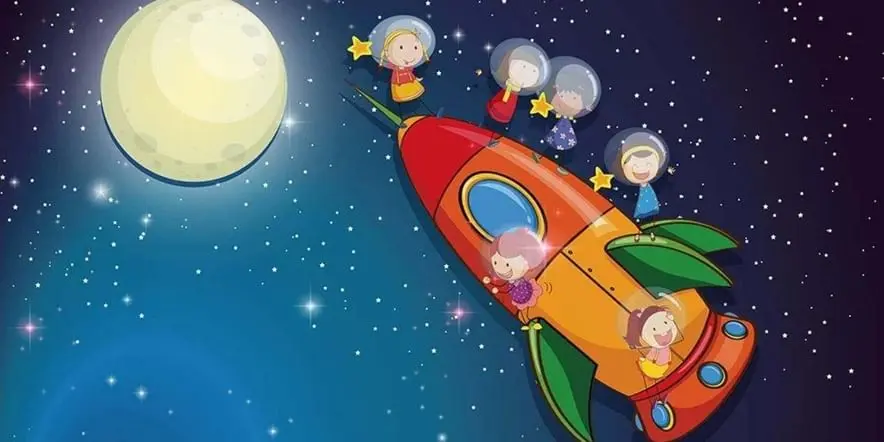 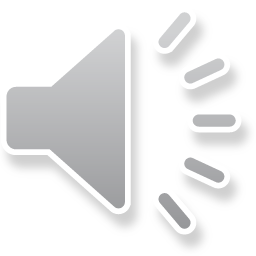 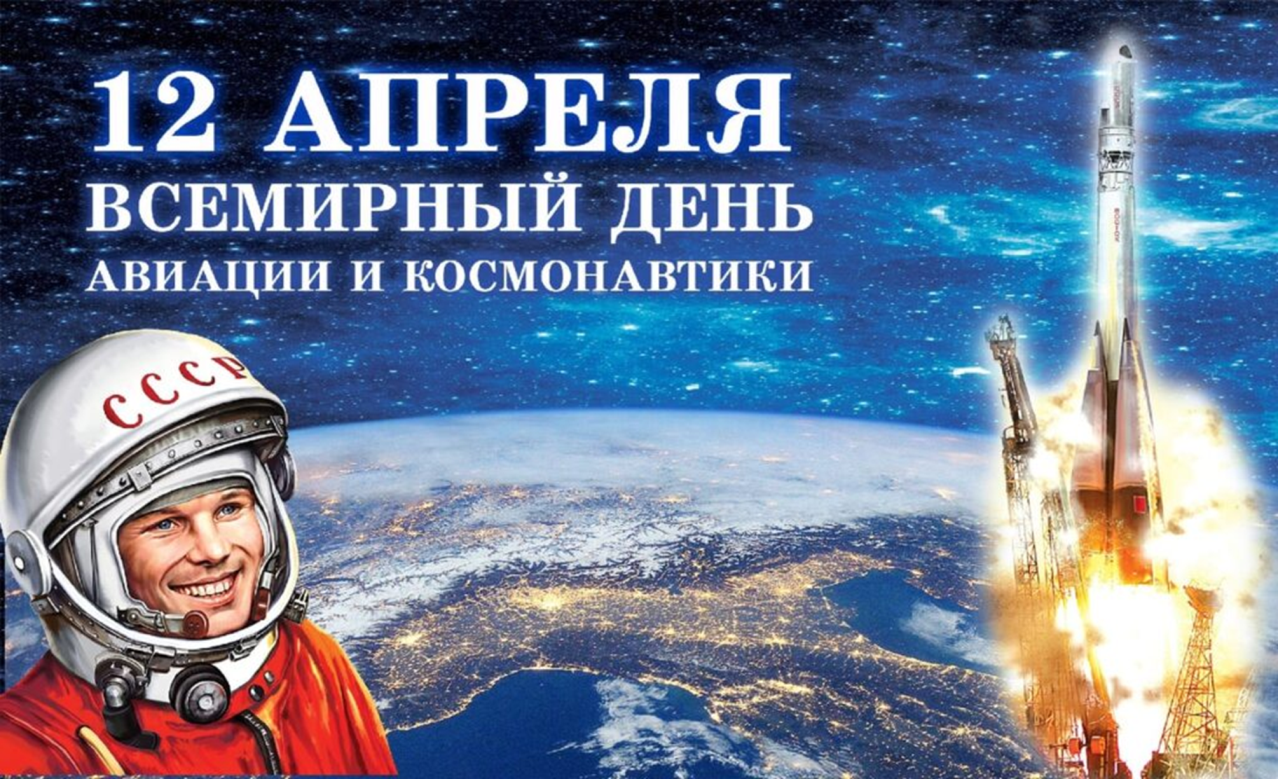 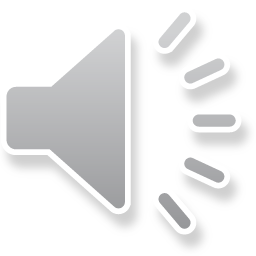